#vaccineswork
GAVI’S NEW MEASLES AND RUBELLA STRATEGY
Dr. Khin Devi Aung
Gavi Secretariat
21 June 2016, Geneva
1
AGENDA
About Gavi, the Vaccine Alliance
Gavi’s support to countries
Gavi’s 2016-2020 Strategy
Gavi’s measles and rubella support
a. Current measles and rubella situation
b. Gavi’s historical support
c. Gavi’s new measles and rubella strategy
2
1
ABOUT GAVI
Gavi’s mission: to save children’s lives and protect people’s health by increasing equitable use of vaccines in lower-income countries
Gavi/2013/Evelyn Hockstein
3
#vaccineswork
Gavi’s partnership model
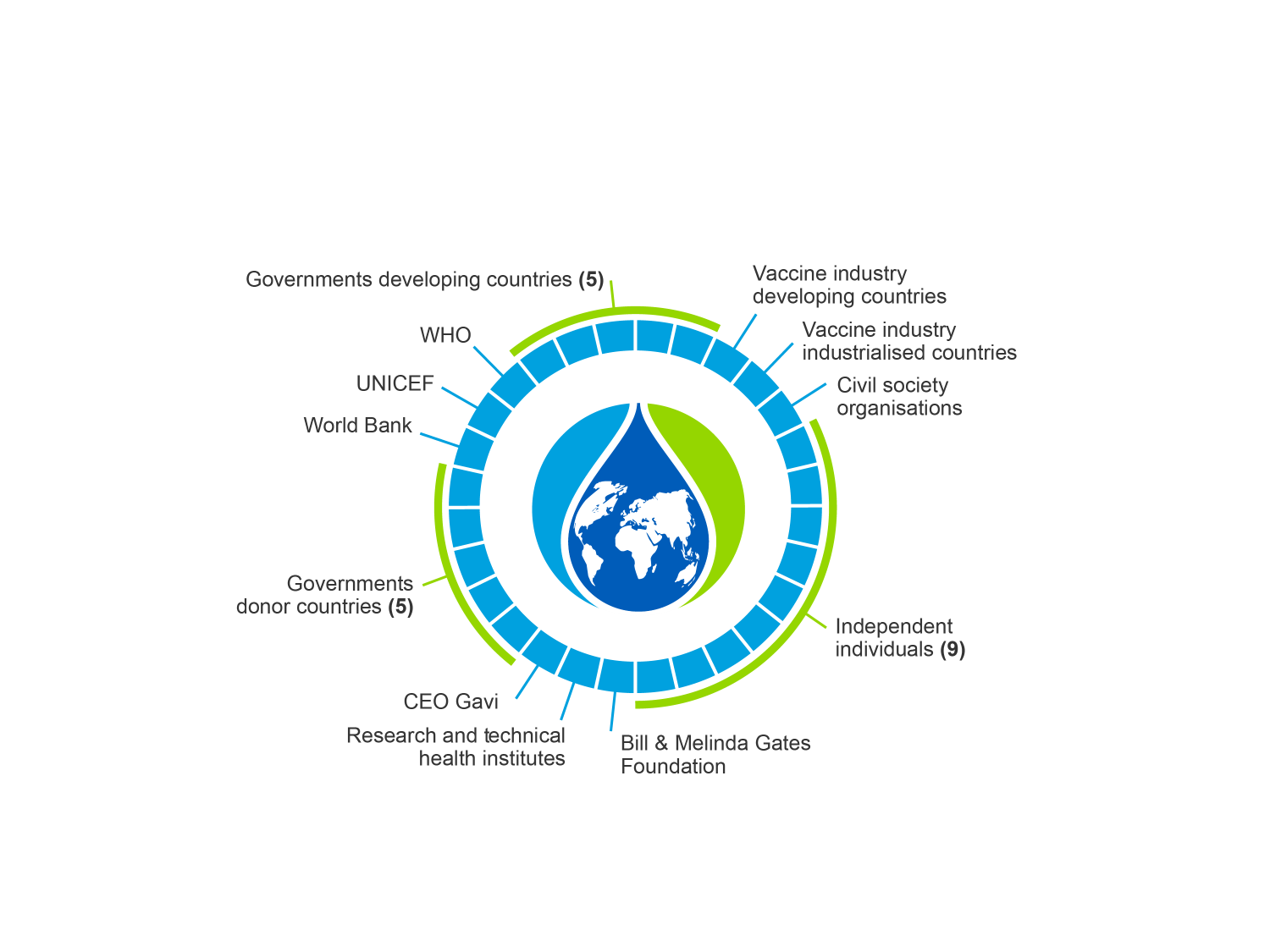 Building on the comparative advantages of both public and private partners
4
#vaccineswork
[Speaker Notes: Gavi, the Vaccine Alliance, was established as an alliance in recognition of the fact that expanding and maintaining immunisation coverage in developing countries depend on strong partnerships, involving both the private and public sectors.

The role and commitment of each partner is vital to the success of the partnership:

Multilateral agencies and the Bill & Melinda Gates Foundation: - UNICEF has significant field presence and vaccine procurement capabilities.- WHO develops policies and strategies for vaccine use and provides normative guidance and quality control of vaccines.
- The World Bank plays a key role in innovative financing and helps implementing governments develop sustainable financing for health systems, including immunisation services.
- The Bill & Melinda Gates Foundation is one of the founding members of the Vaccine Alliance and continues to support Gavi programmes.

Developing country governments
- The most important contribution to the Vaccine Alliance is the commitment of developing countries themselves, which apply for funding and implement programmes to ensure the immunisation of hundreds of thousands of children every day.

Donor country governments provide funding for Gavi programmes through official development assistance (ODA).

Civil society organisations play a pivotal role in immunisation and health service delivery in many countries, as well as in advocacy and policy development, while research institutes bring their knowledge and experience to the Board and help build R&D capacity.

The vaccine industry ensures the development of and access to vaccines and provide technical support

Independent individuals bring independent scrutiny to the Board and provide expertise in a range of areas.

The CEO of Gavi, the Vaccine Alliance, serves on the Board in a non-voting seat.]
How Gavi, the Vaccine Alliance works
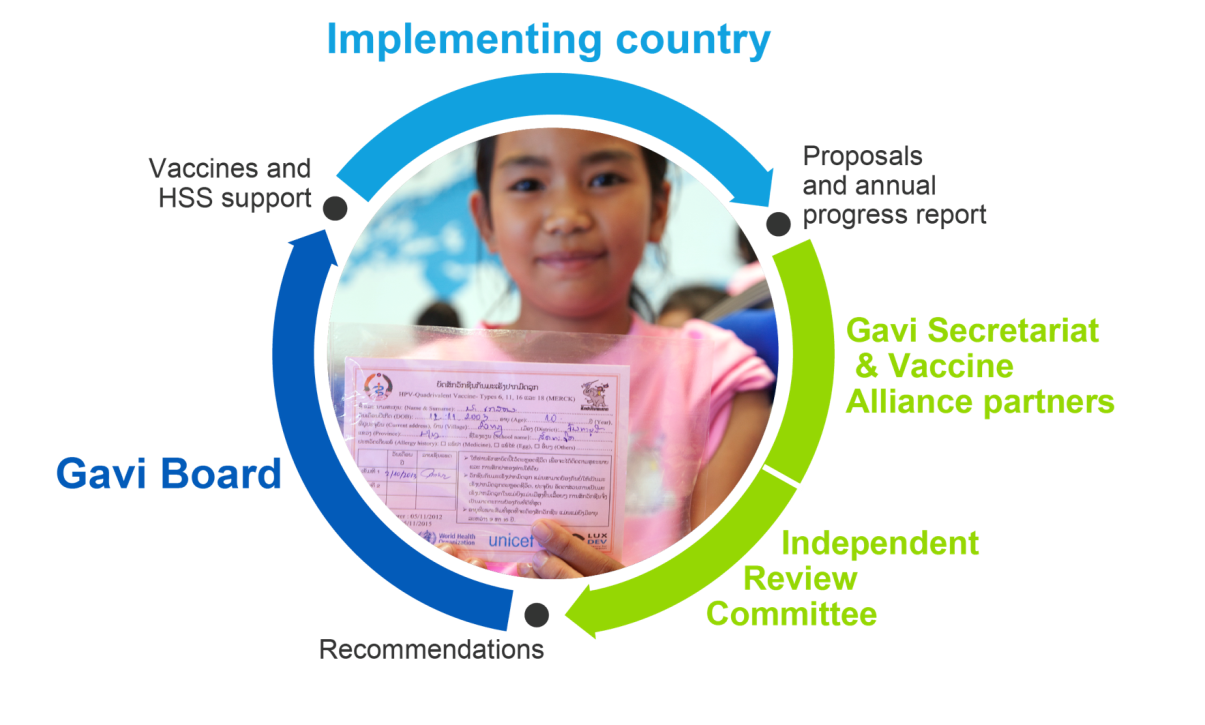 Gavi/2013/Bart Verweji
5
#vaccineswork
[Speaker Notes: HSS = health system strengthening]
2
GAVI’S SUPPORT TO COUNTRIES
Gavi supports immunisation and health system strengthening programmes in the lowest-income countries in the world.
Gavi/2013/Evelyn Hockstein
6
#vaccineswork
GAVI COMMITMENTS TO COUNTRIES
US$ 10.0 billion committed since 2001
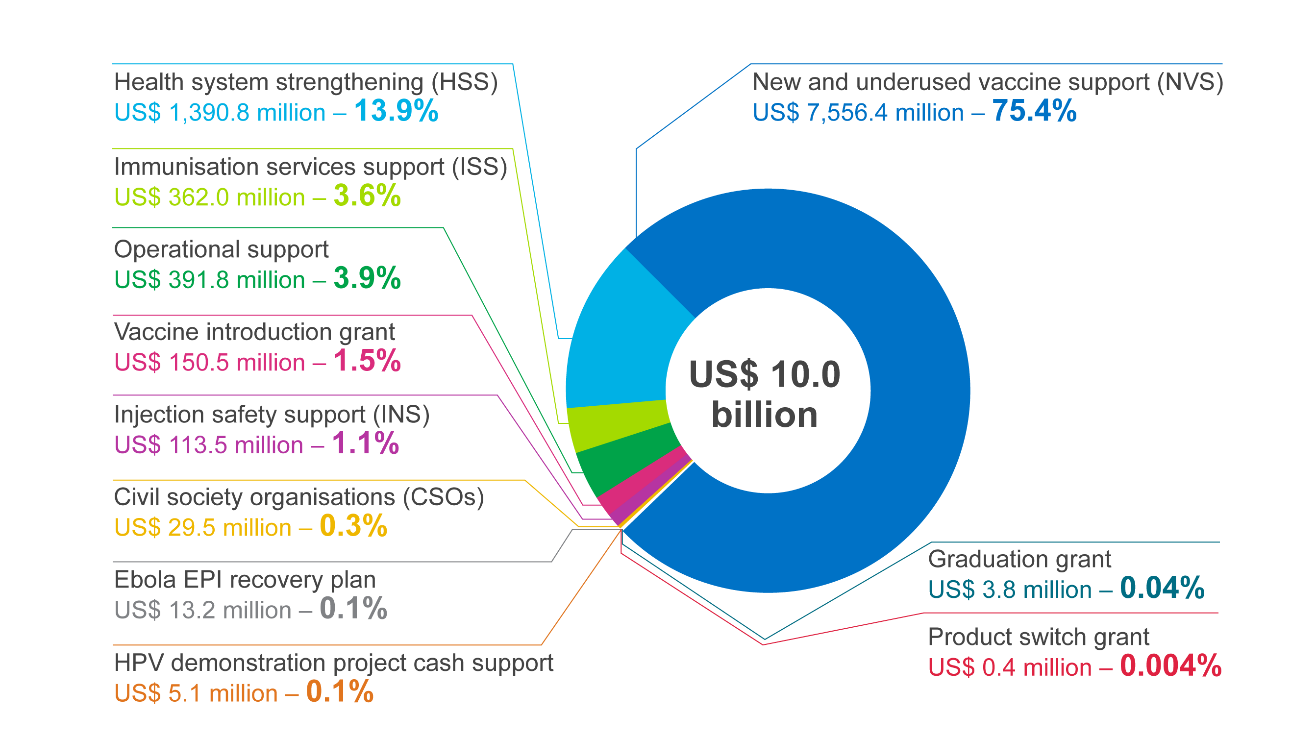 Source: Gavi, the Vaccine Alliance.
Note: These commitments are from inception until 31 December 2015.
7
#vaccineswork
HIGH COUNTRY DEMAND
Number of countries approved by programme
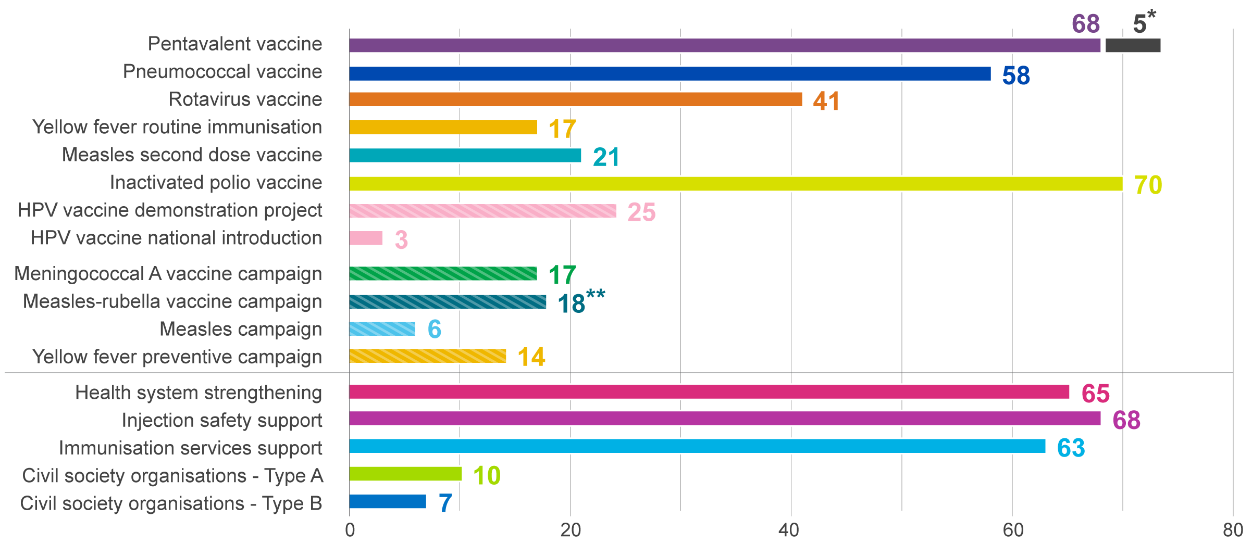 *	Five countries have introduced pentavalent vaccine independently of Gavi financing.
**	Gavi has supported introductions of rubella vaccine into the routine systems in Lao People’s Democratic Republic and Nepal through 	vaccine introduction grants.
Source: Gavi data as of 31 December 2015.
8
#vaccineswork
GAVI’S VACCINATION PROGRAMMES: AN OVERVIEW
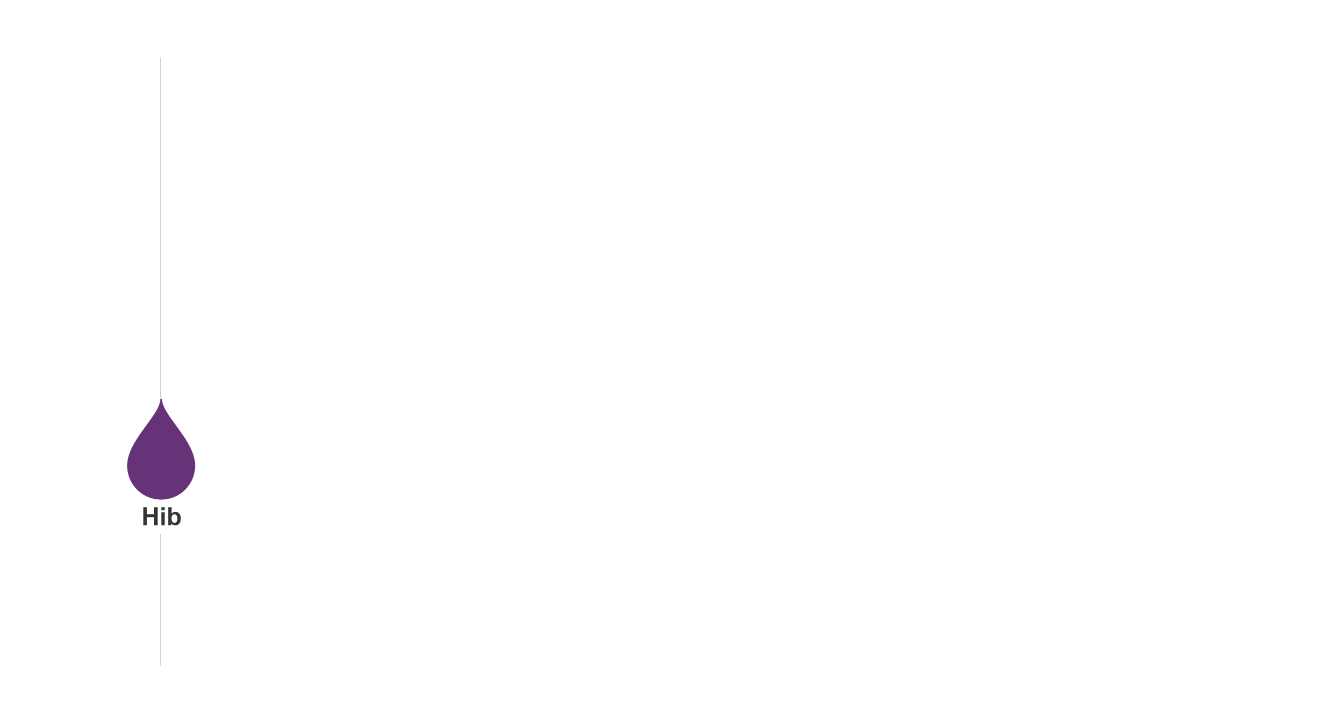 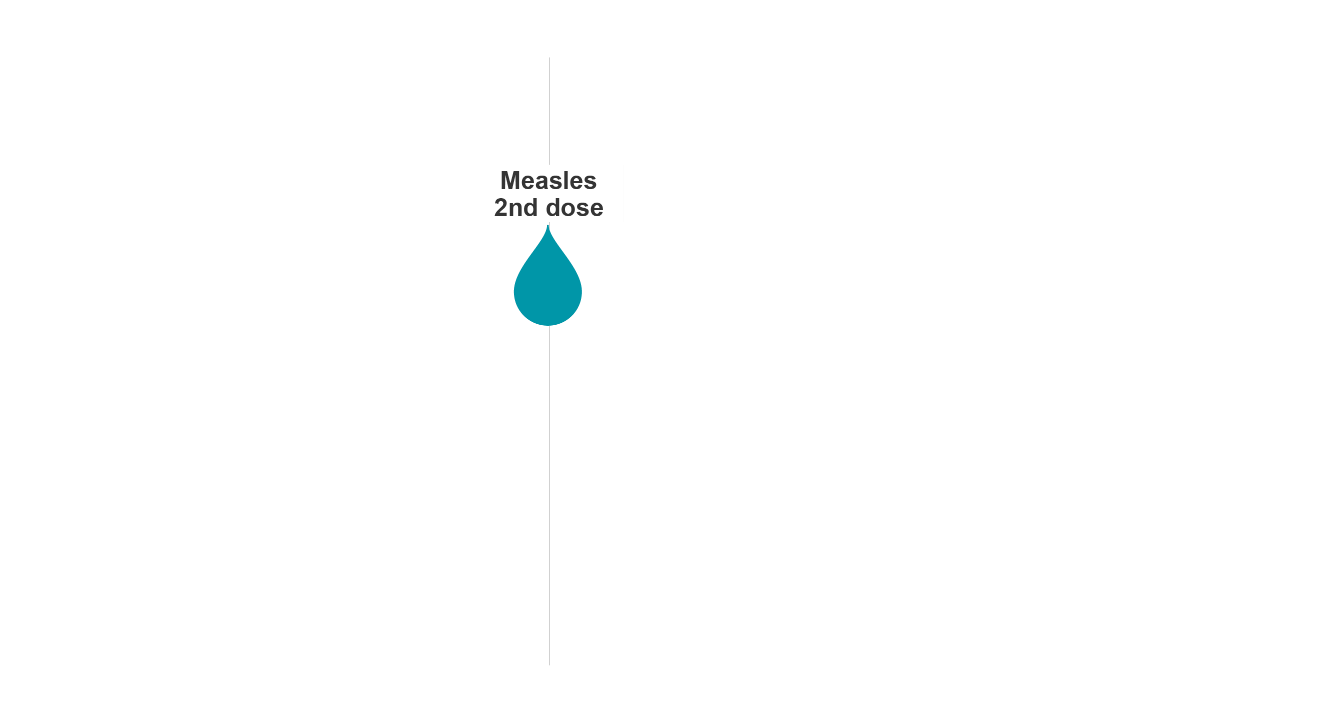 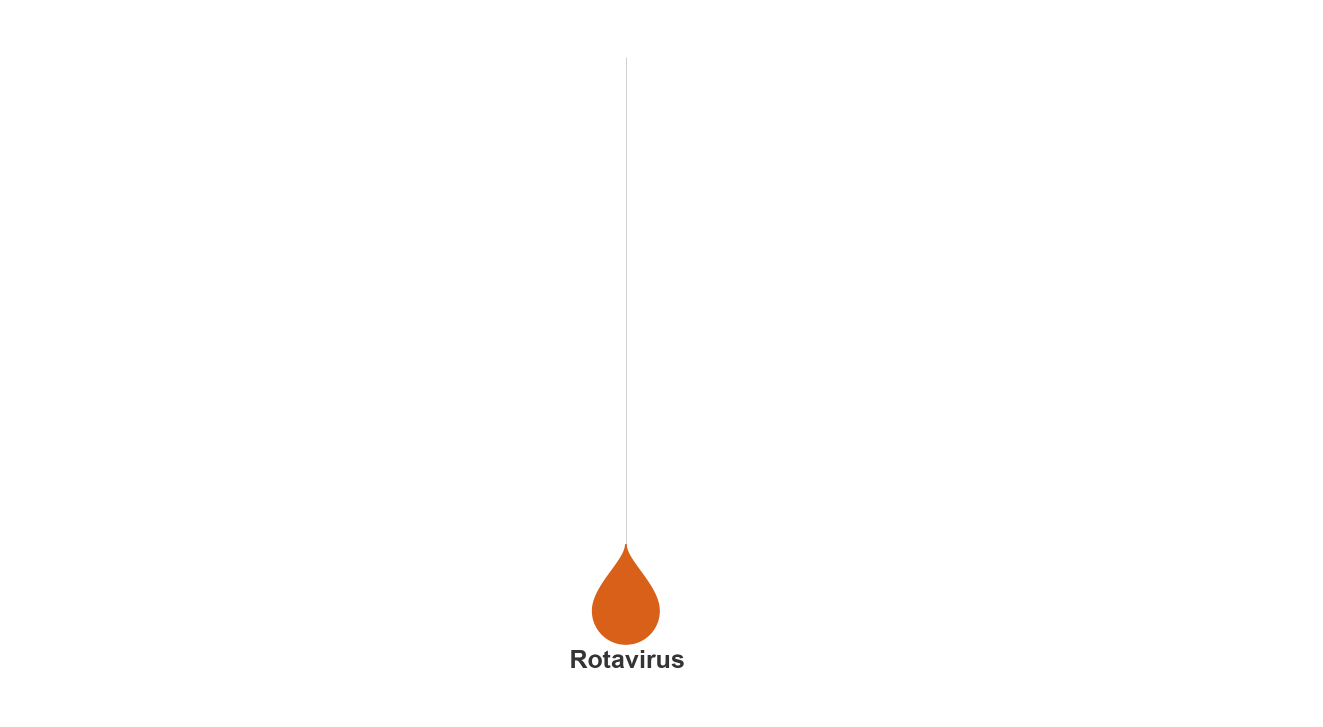 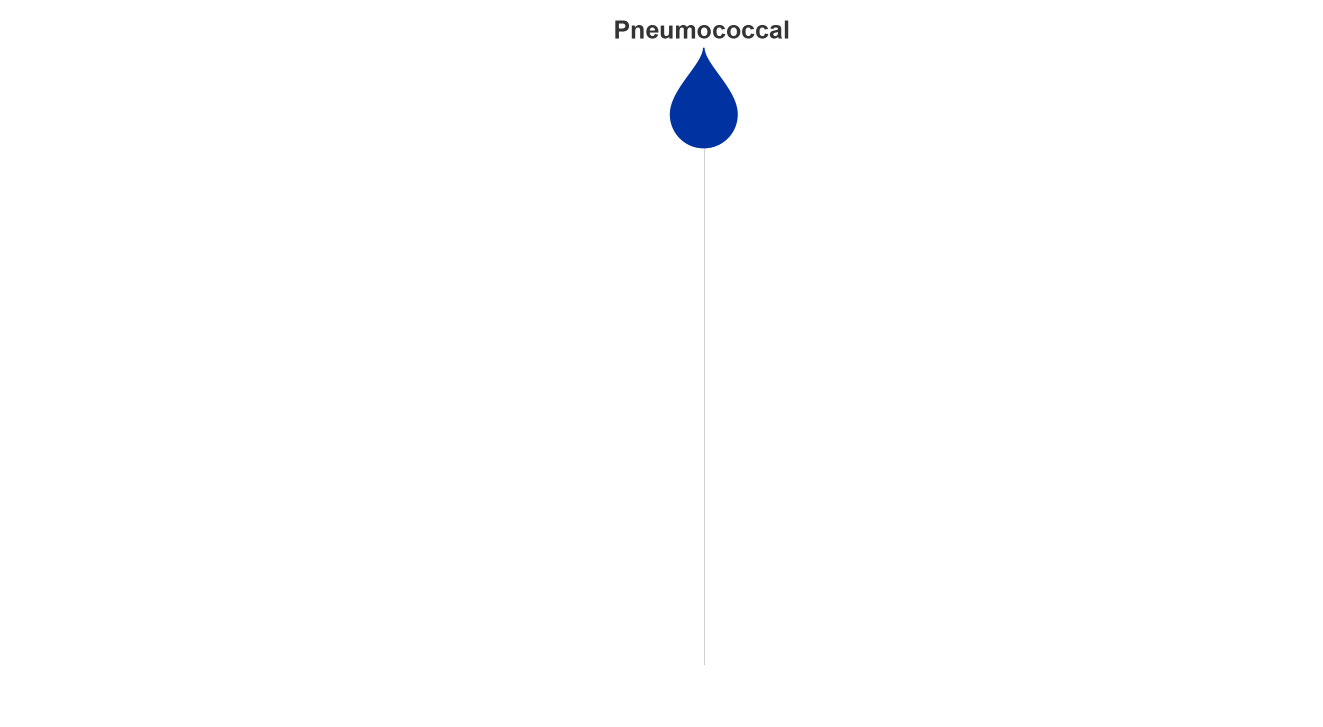 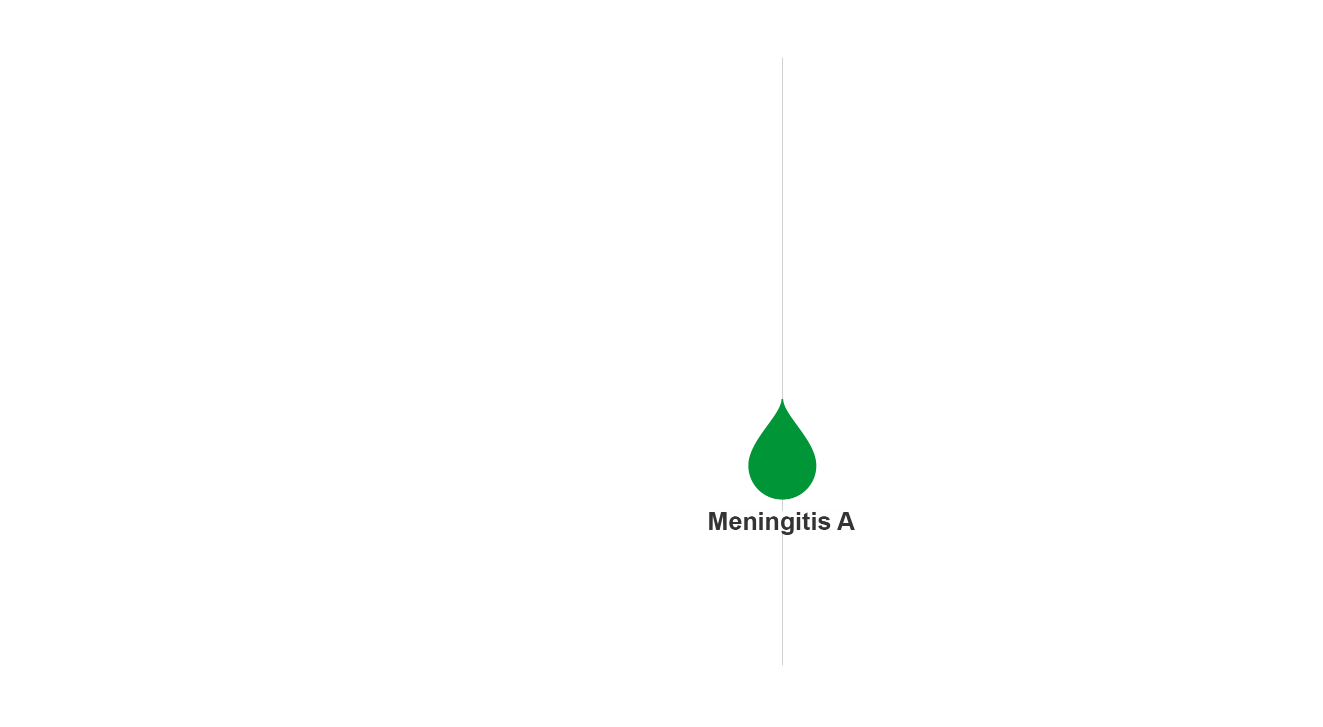 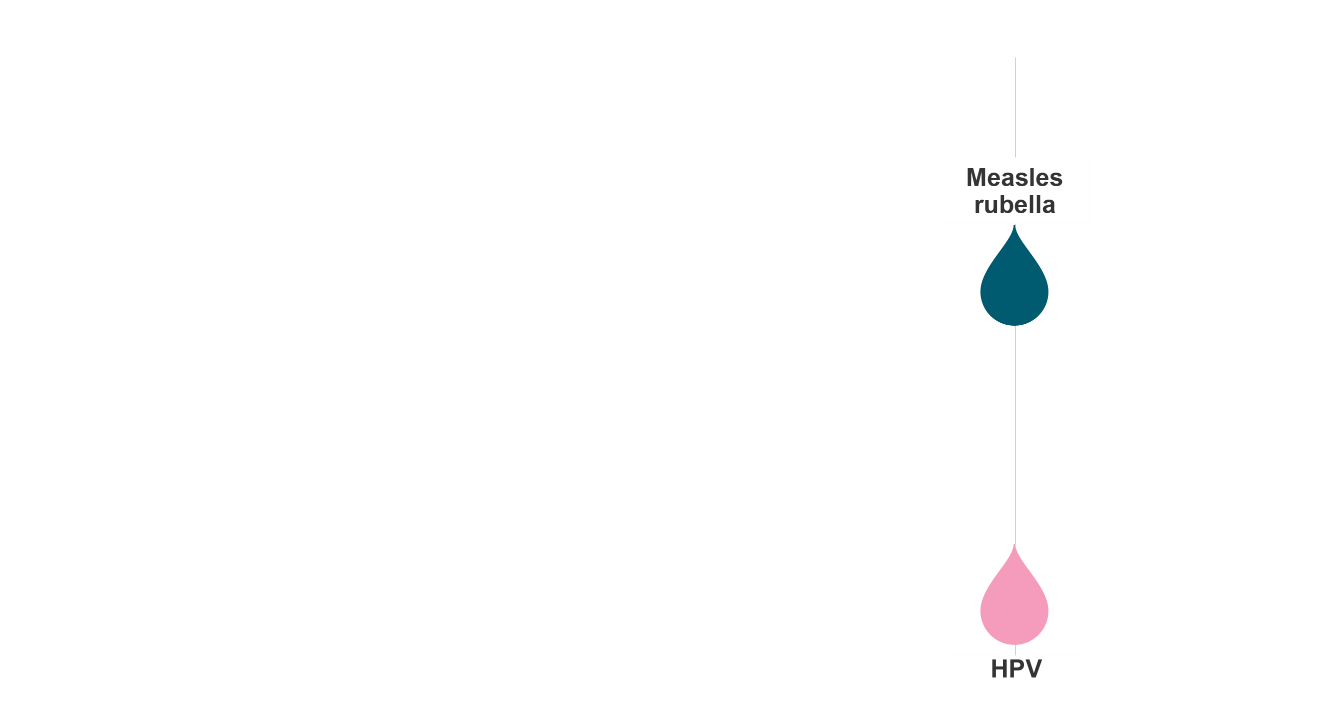 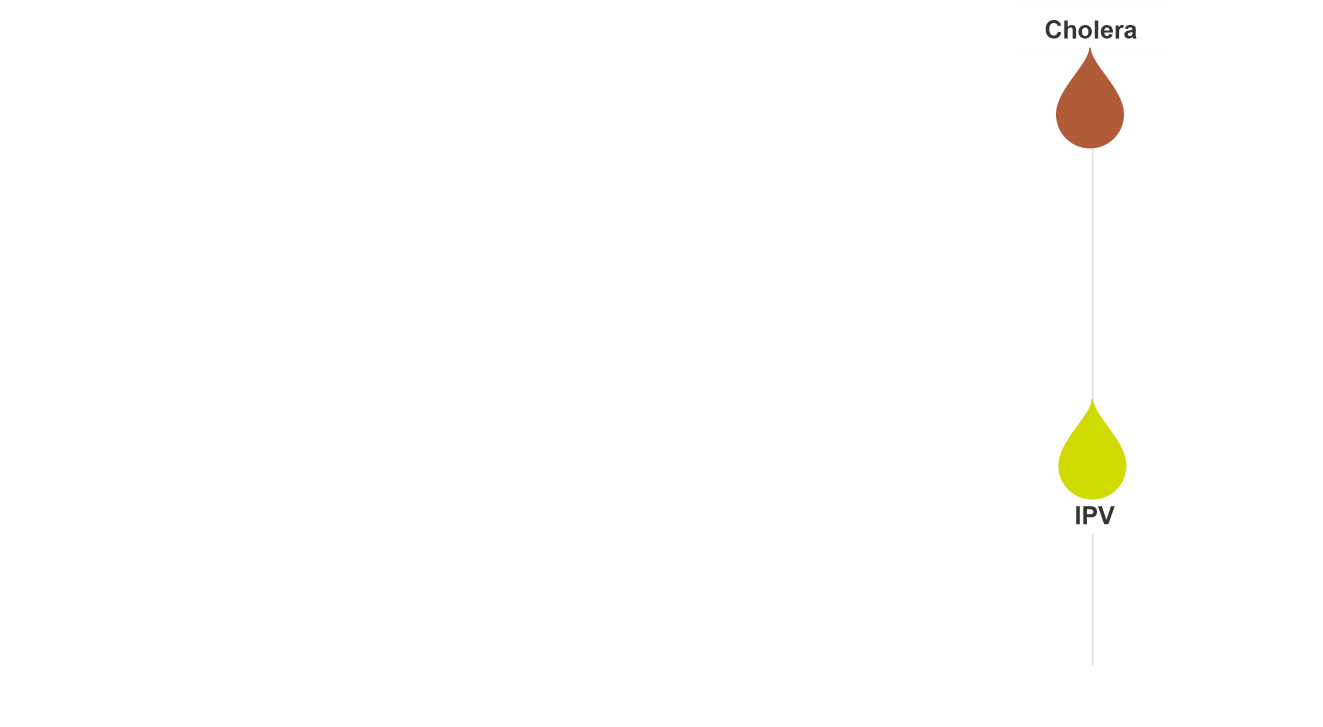 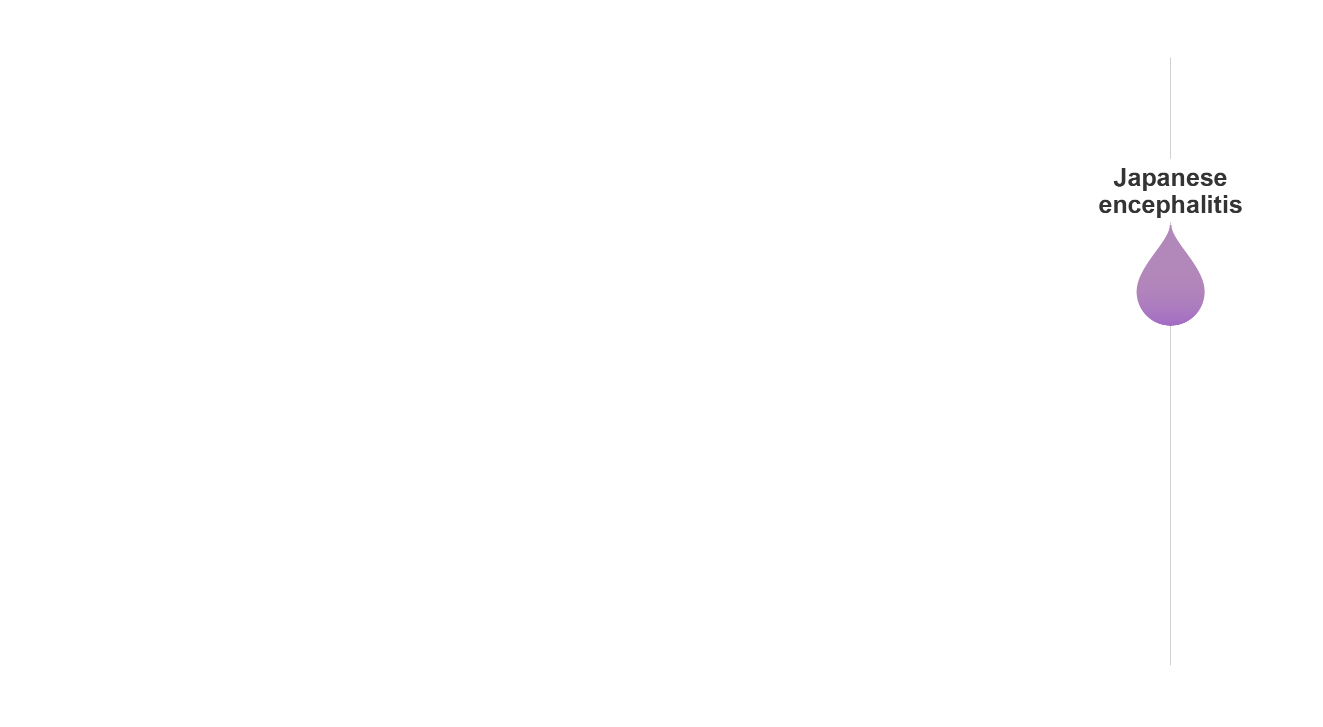 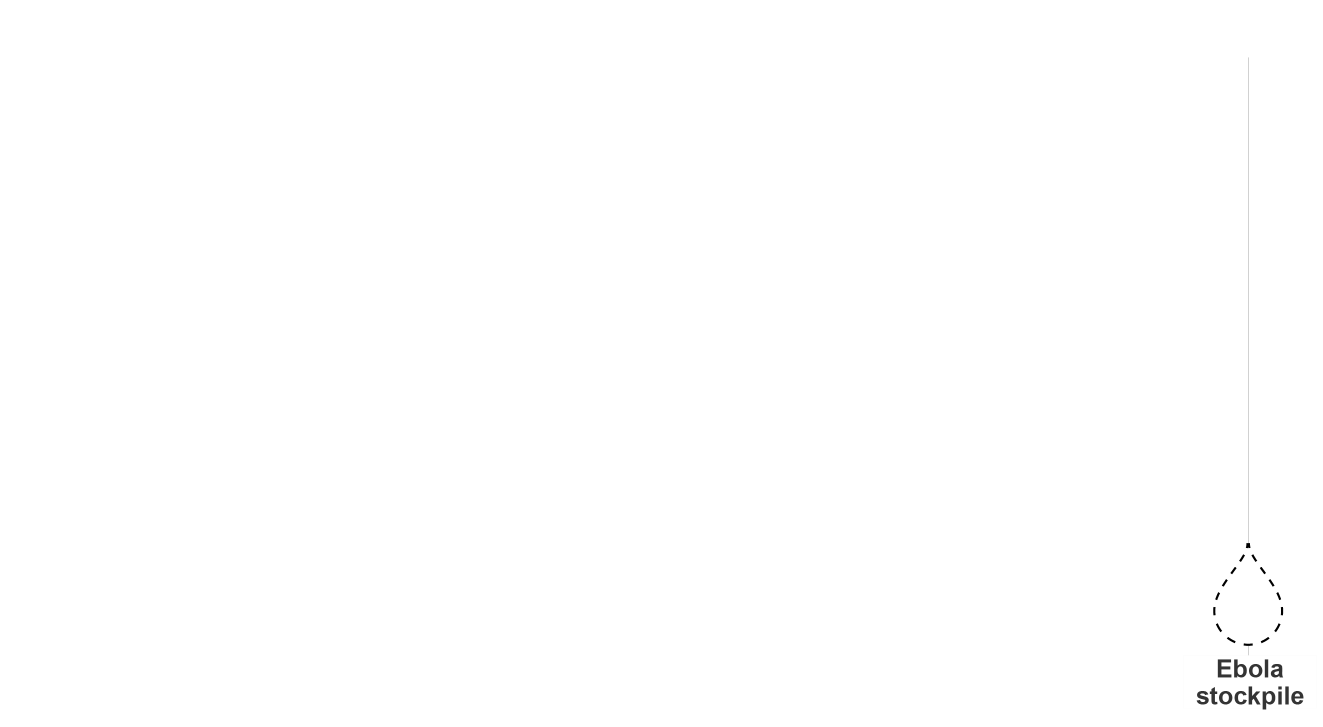 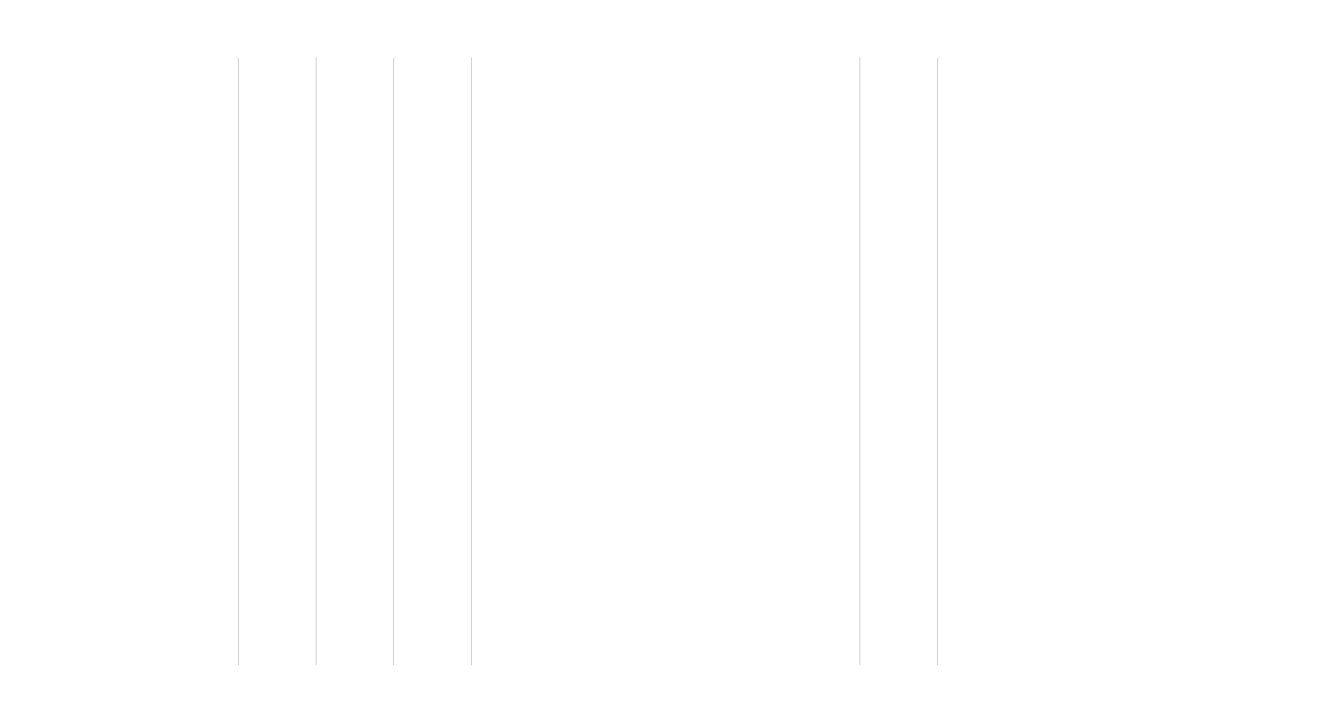 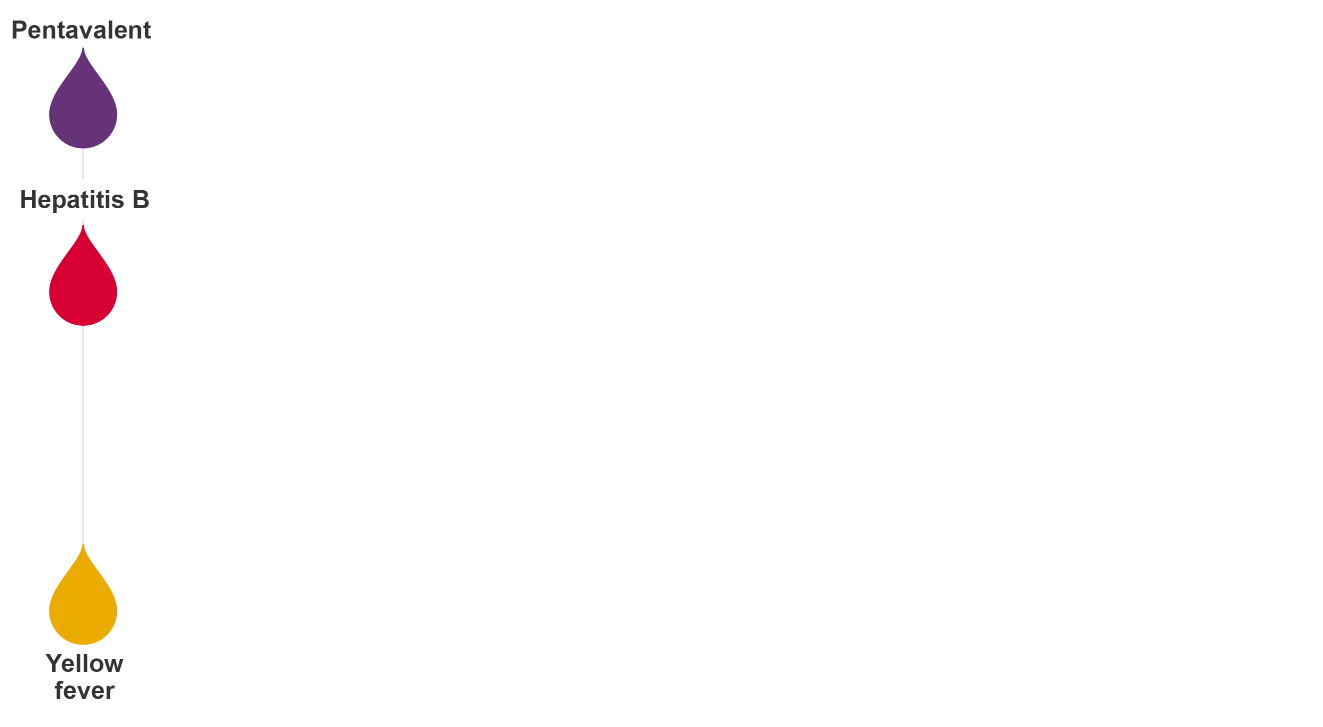 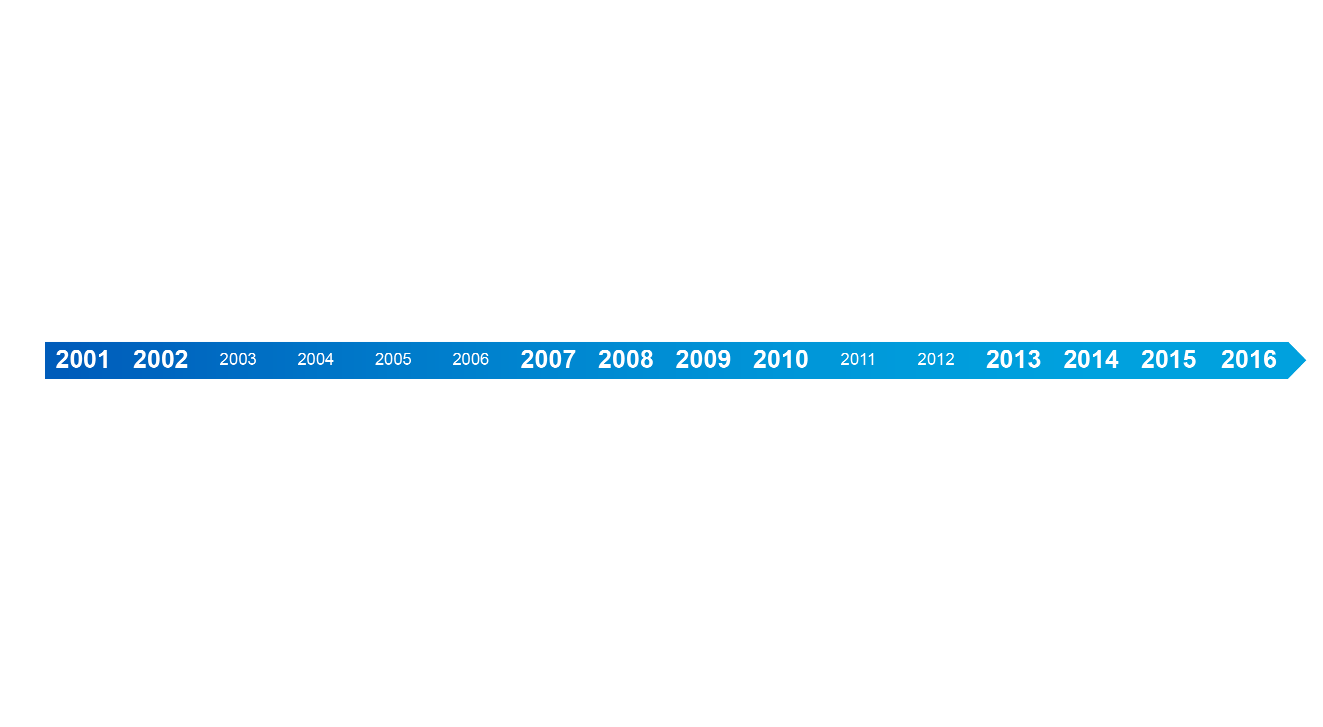 Refers to the first Gavi-supported introduction of each vaccine.
9
#vaccineswork
Gavi vaccine support
Currently supported vaccines
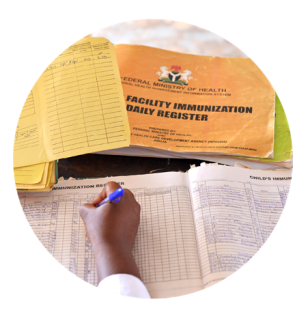 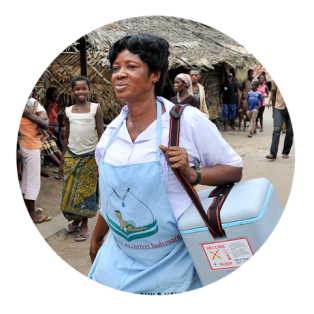 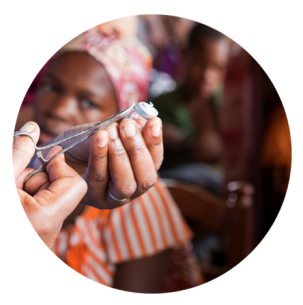 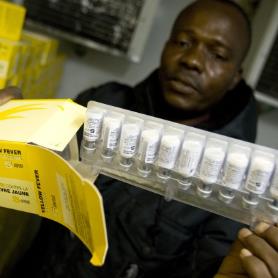 (from left to right): Gavi/2013/Adrian Brooks, Gavi/2012/Sala Lewis, GAVI/Olivier Asselin, Gavi/2012/Adrian Brooks
For Board review in 2016
Routine
Campaign
Stockpile
Pentavalent (DTP-Hib-hepatitis B), pneumococcal, rotavirus, human papillomavirus (HPV), yellow fever, measles second dose and inactivated polio vaccine (IPV)
yellow fever, meningococcal A, measles-rubella and Japanese encephalitis vaccines
yellow fever, meningitis and cholera vaccines for outbreak response
malaria vaccine
Outbreak response fund for measles
Measles
10
#vaccineswork
3
GAVI 2016–2020
What the Vaccine Alliance can achieve together in the next five-year period
Gavi/2011/Doune Porter
11
#vaccineswork
MISSION AND STRATEGIC GOALS 2016–2020
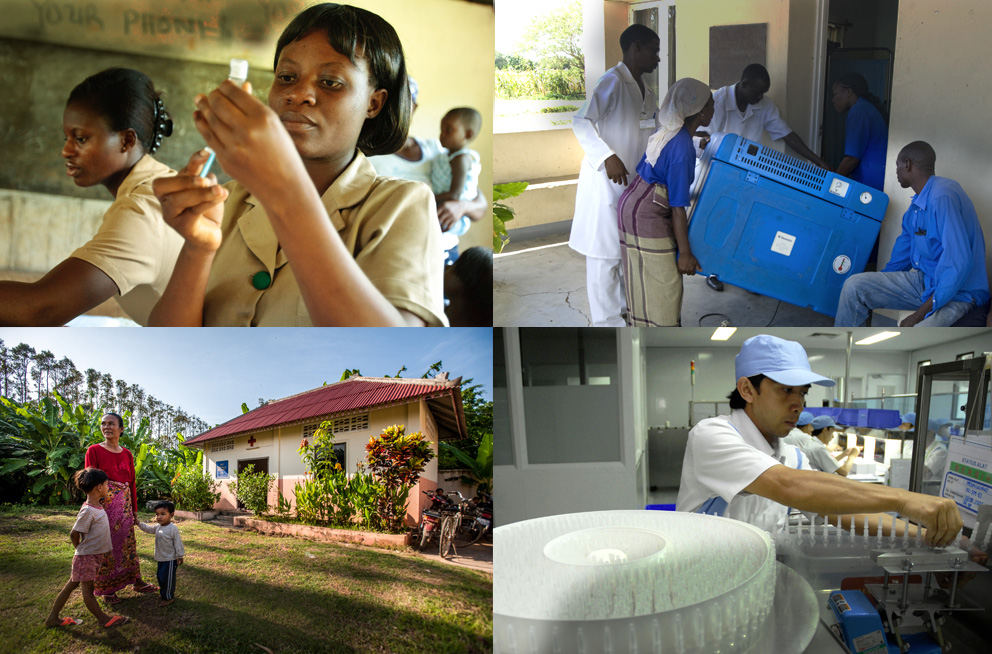 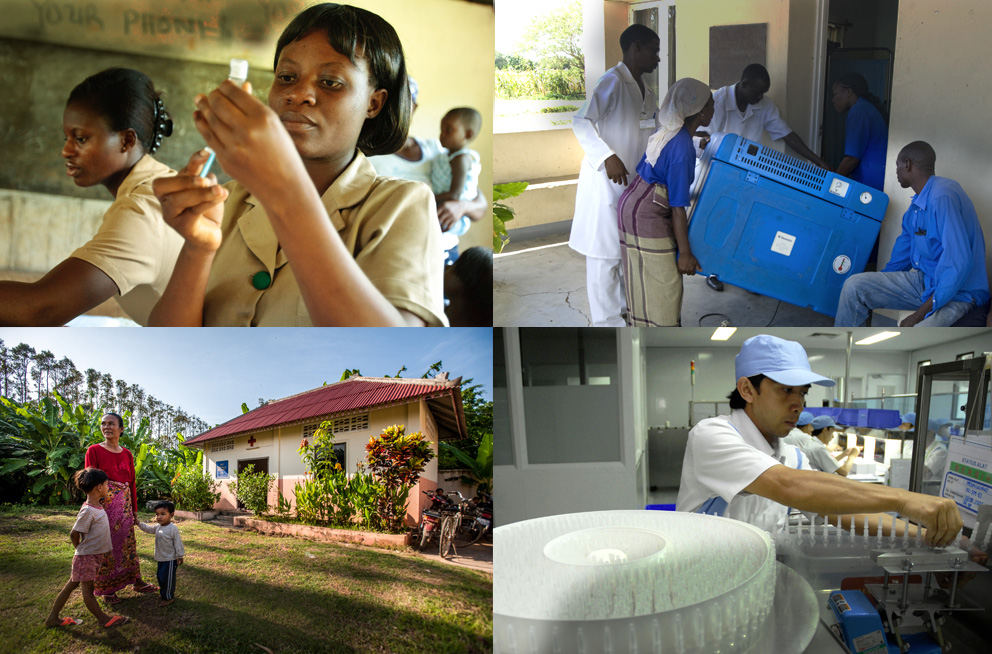 Accelerate equitable uptake and coverage of vaccines
Increase effectiveness & efficiency of immunisation delivery as integrated part of strengthened health systems
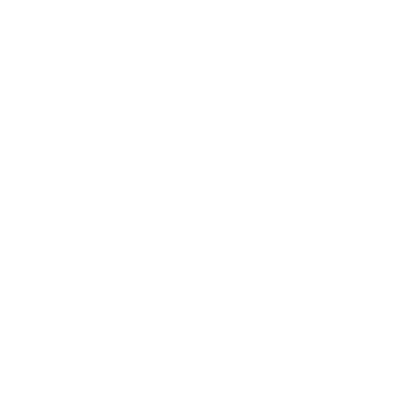 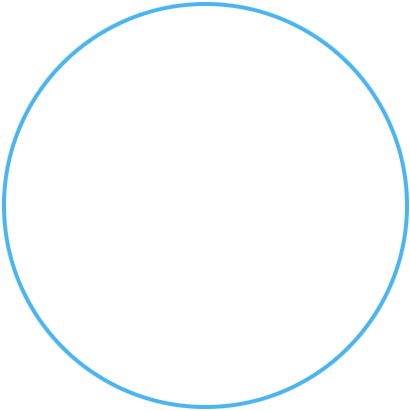 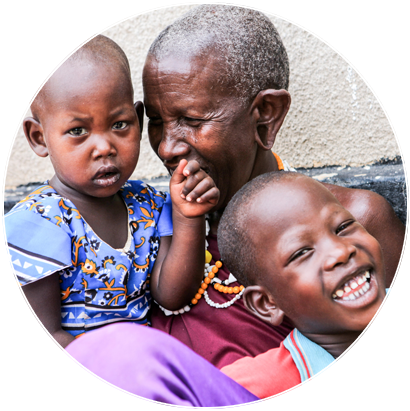 To save children’s lives and protect people’s health by increasing equitable use of vaccines in lower-income countries
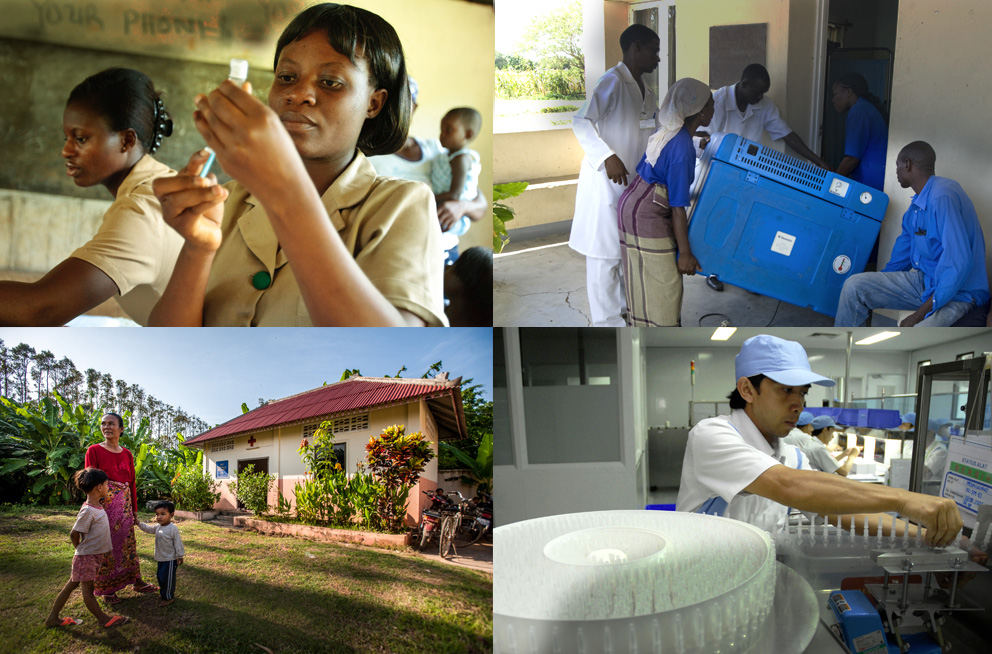 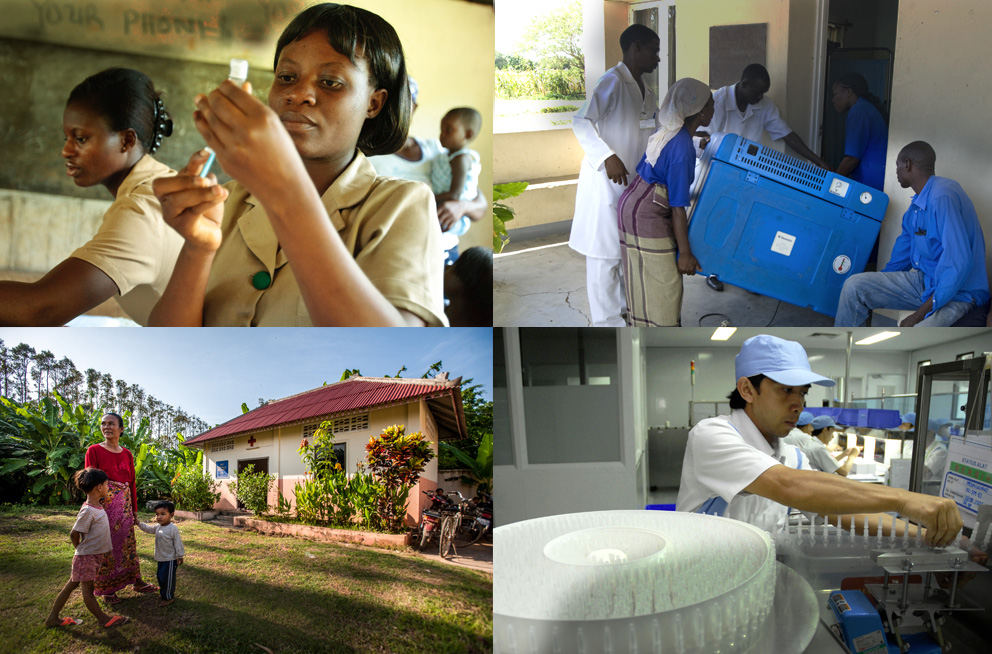 Shape markets for vaccines and other immunisation products
Improve sustainability of national immunisation programmes
12
#vaccineswork
#vaccineswork
[Speaker Notes: Photos (clockwise from top left):
Gavi/2012/Olivier Asselin 
Gavi/2012/Eva-Lotta Jansson 
Gavi/2007/Edy Purnomo 
Gavi/2013/Luc Forsyth

Centre: Gavi/2012/Sala Lewis]
50% of children in Gavi-supported countries fully immunised by 2020
Immunisation coverage in Gavi-supported countries (%)
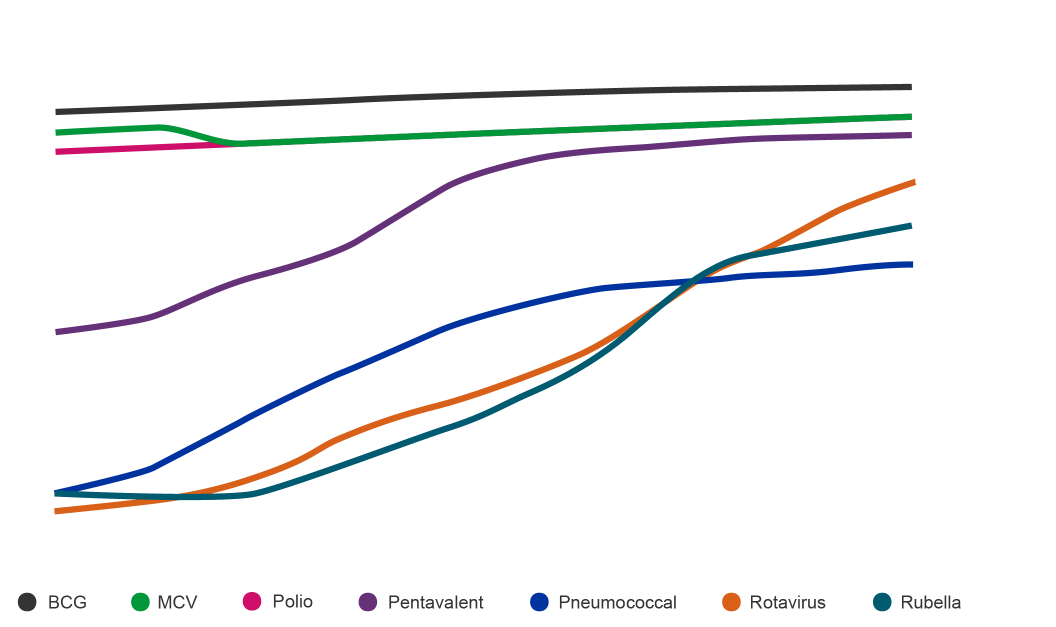 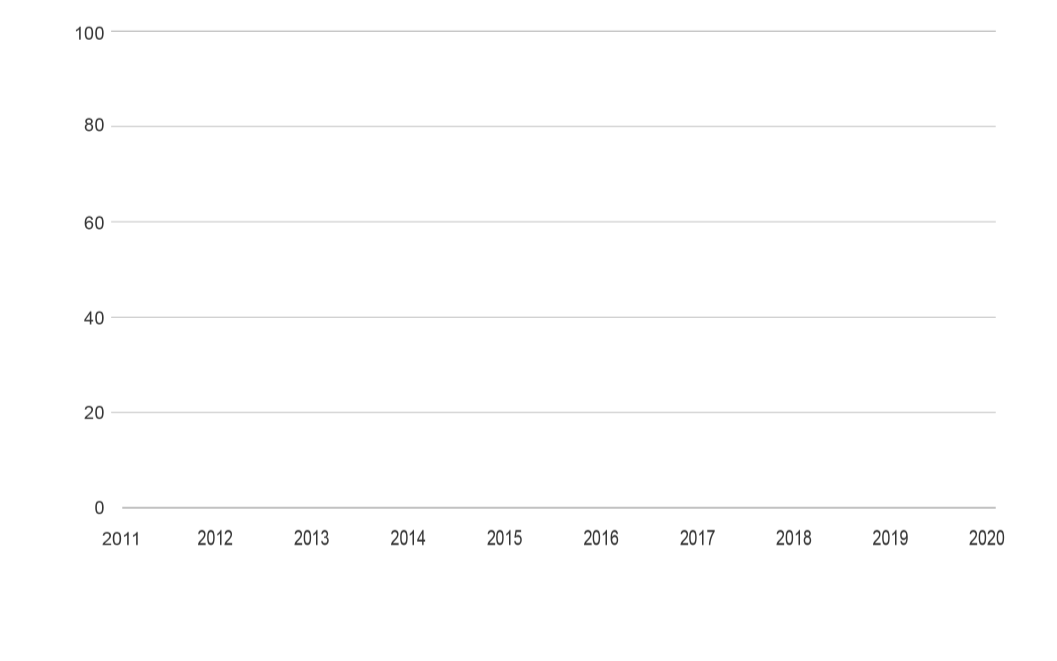 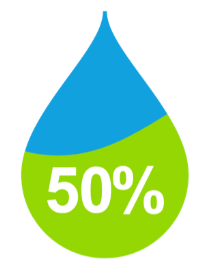 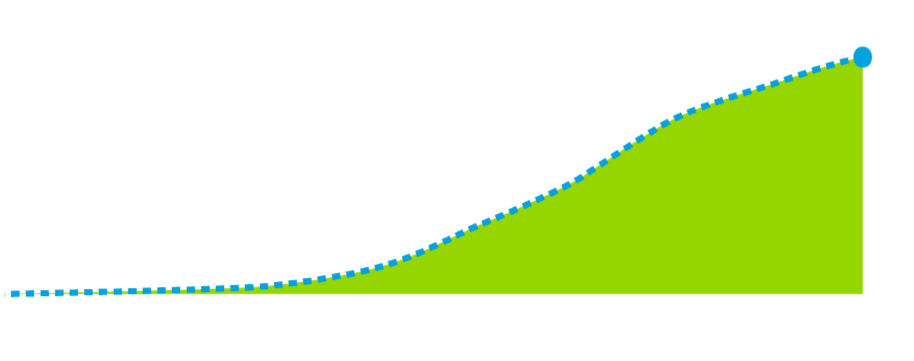 Fully immunised children (73 Gavi-supported countries)
Source: Preliminary Gavi projections based on WHO/UNICEF coverage estimates and Strategic Demand Forecast version 9.
13
#vaccineswork
Accelerating impact 2016–2020
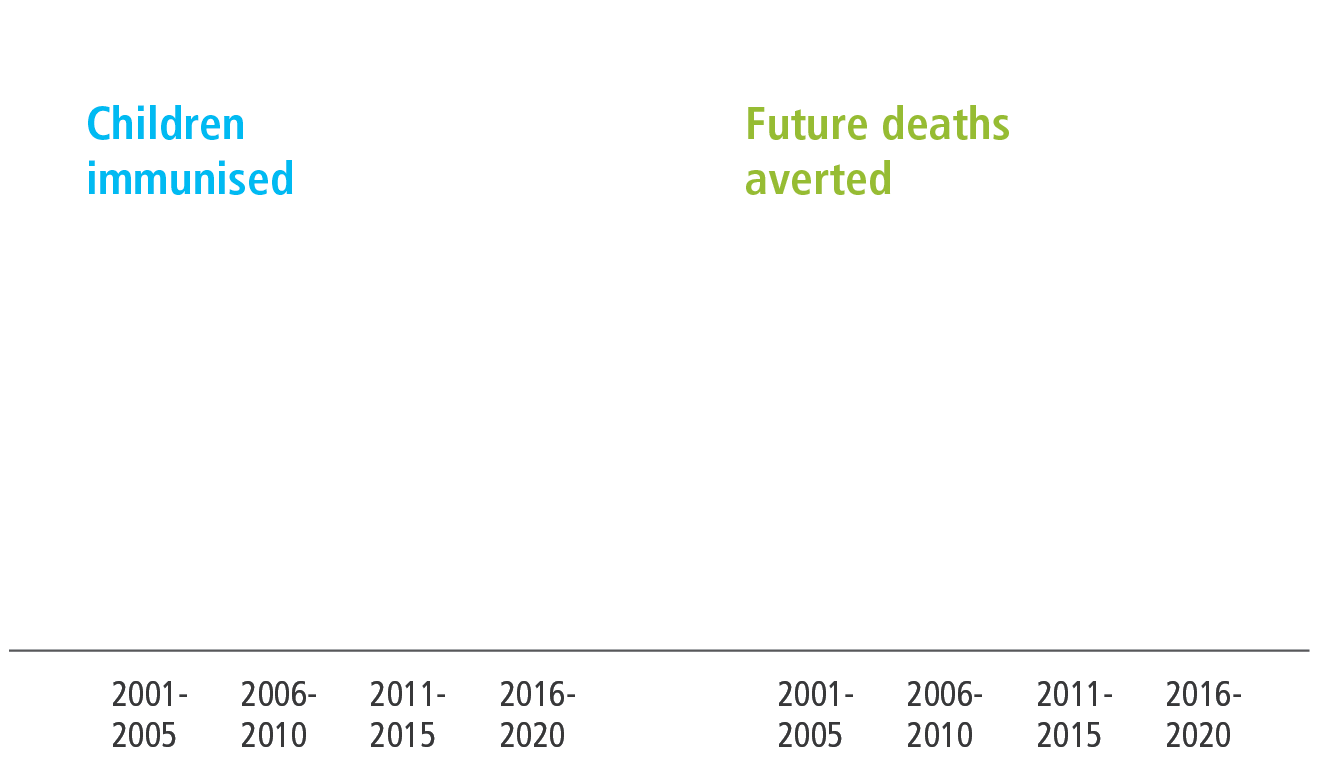 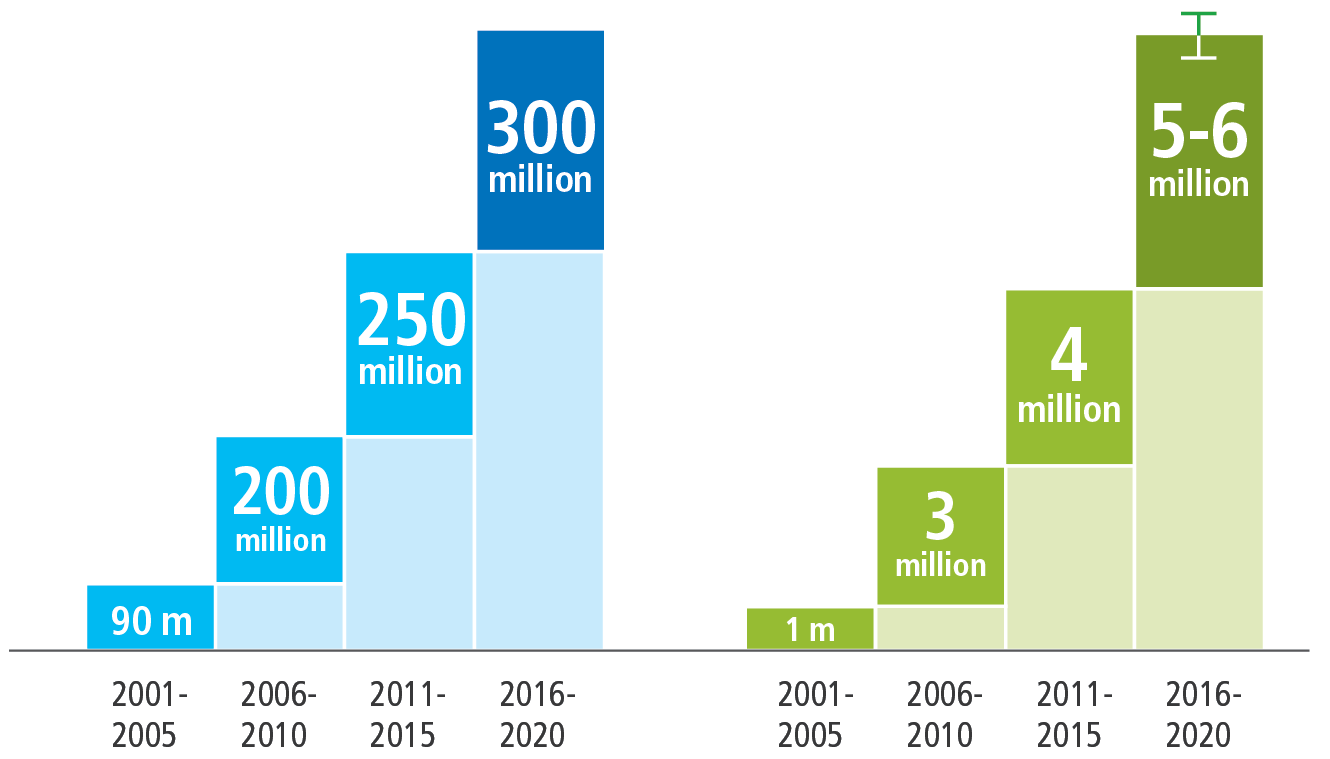 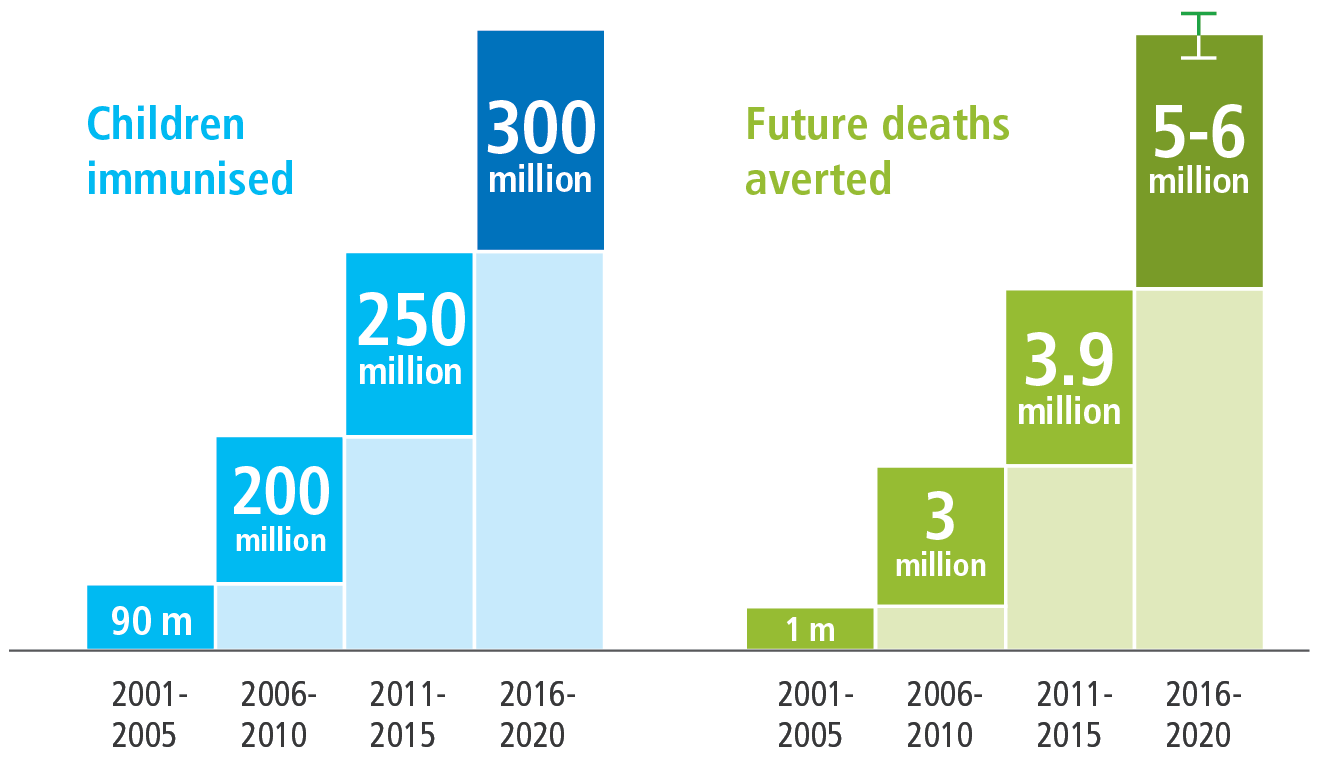 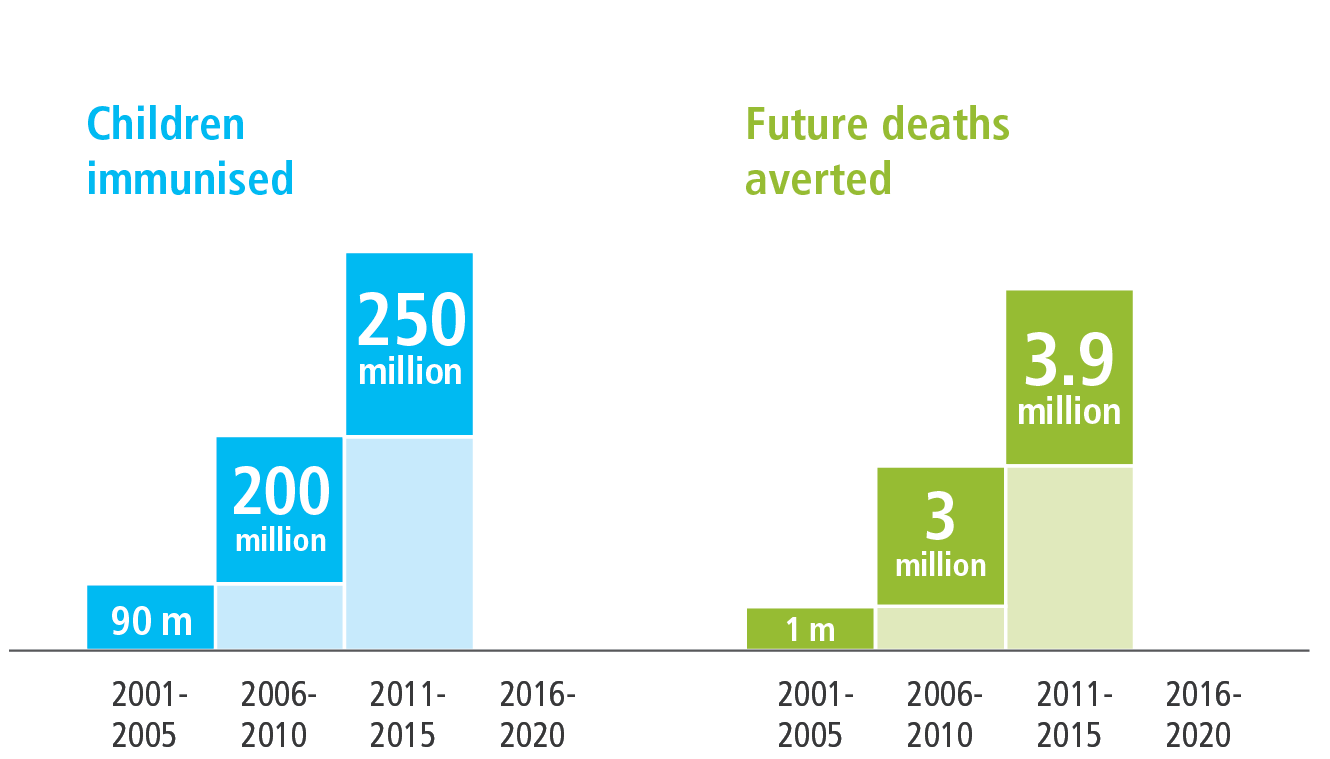 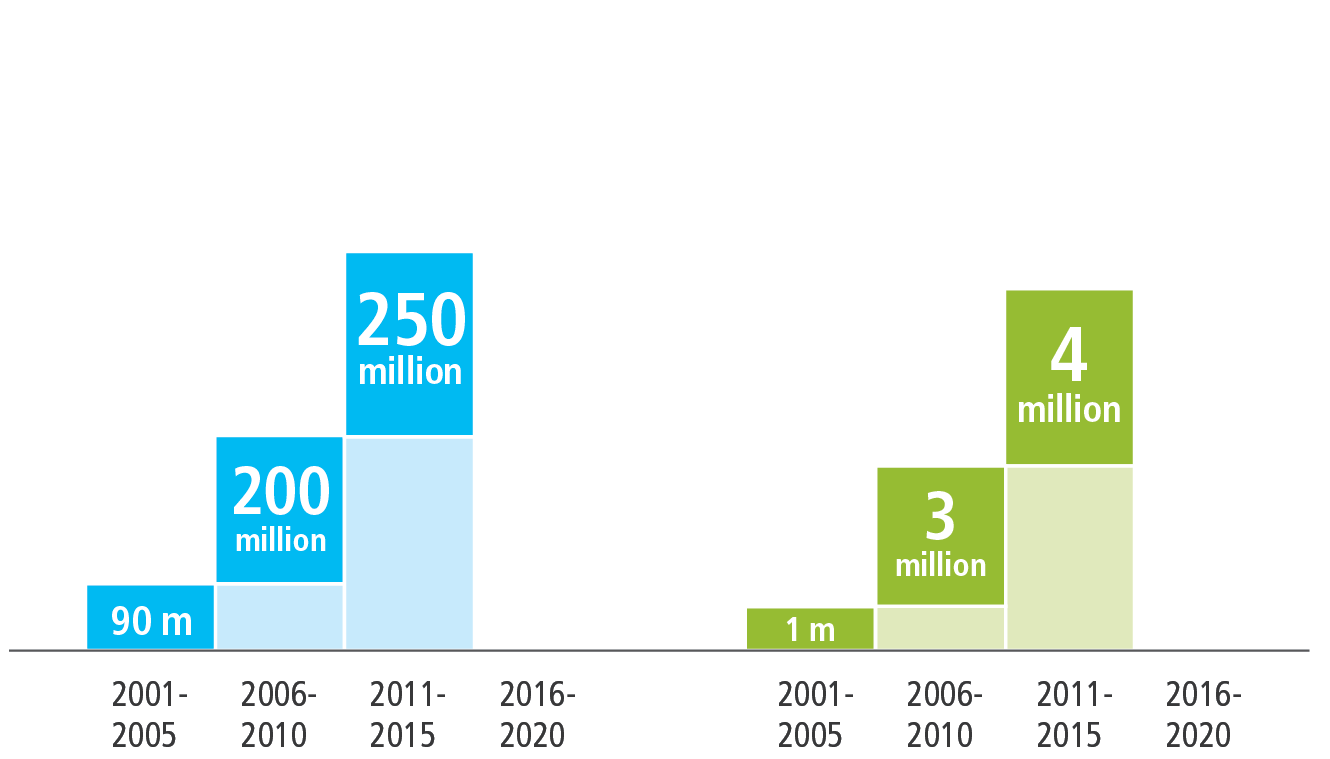 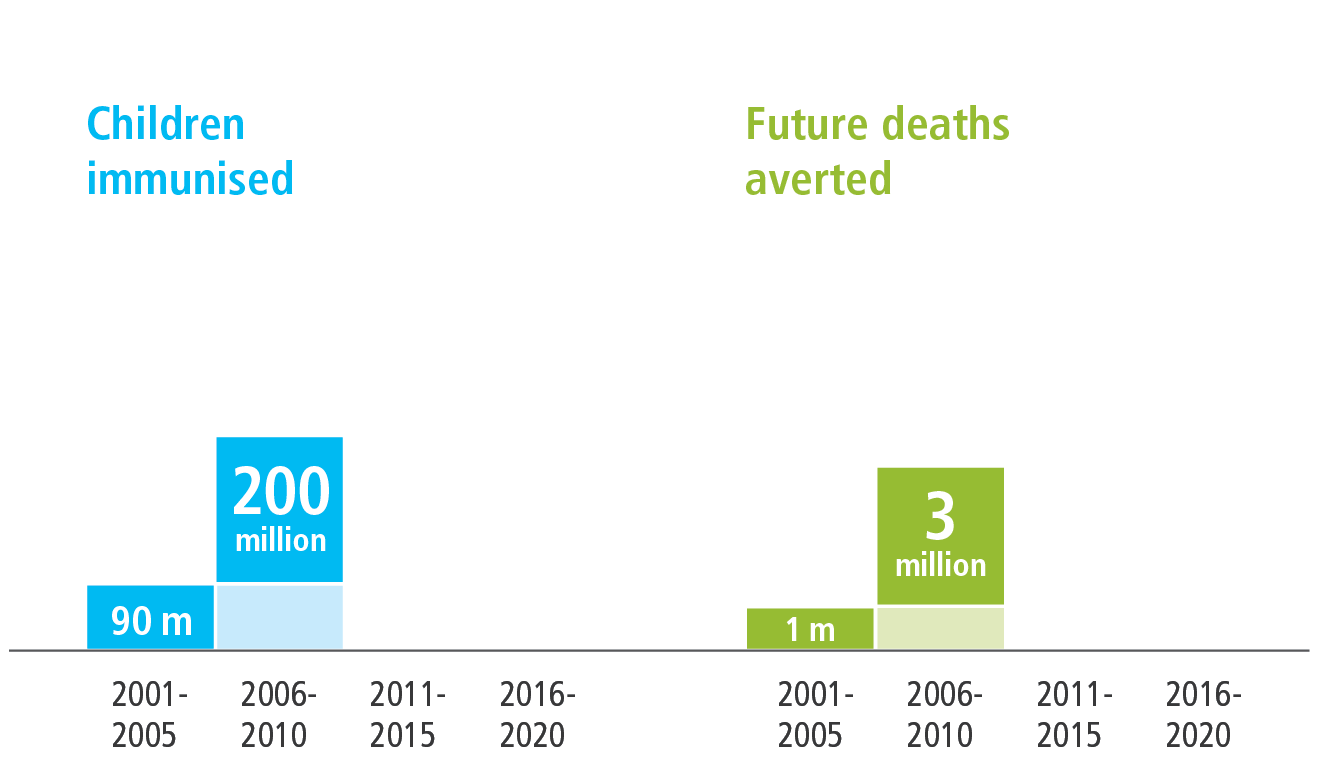 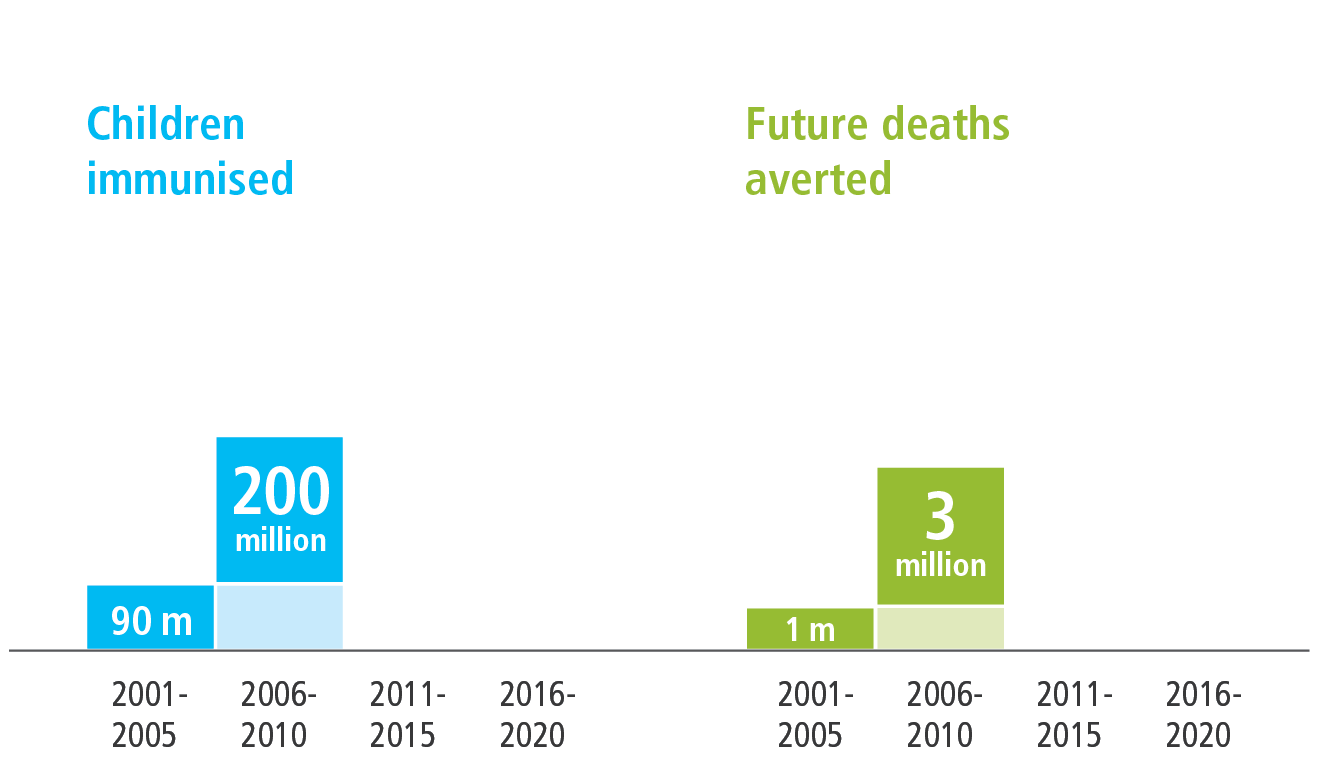 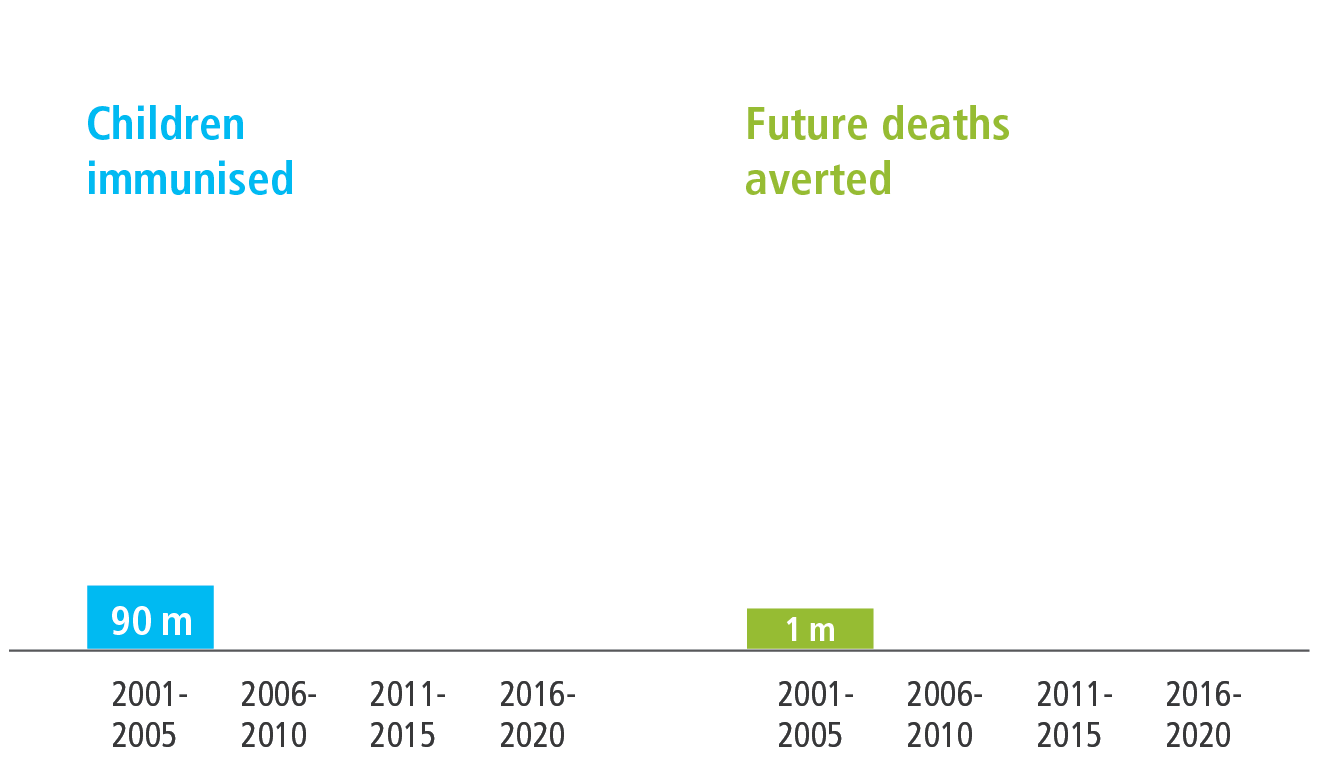 Sources: Gavi strategic demand forecasts 9 and 10, Investing together for a healthy future: the 2016–2020 investment opportunity.
14
#vaccineswork
Beyond co-financing new vaccines
Increasing domestic expenditure on immunisation
Total domestic investments in immunisation
Gavi co-financing
2016-2020
US$ 12 billion
2016-2020
US$ 1.2 billion
2011-2015
US$ 0.47 billion
2011-2015
US$ 8 billion
+250%
+50%
Source: Preliminary findings from Johns Hopkins and GVAP Steering Committee (2014), Costing, Financing, Gap, and Return on Investment Analysis for Global Vaccine Action Plan (GVAP).
15
#vaccineswork
WHAT WE WILL ACHIEVE TOGETHER
2016–2020
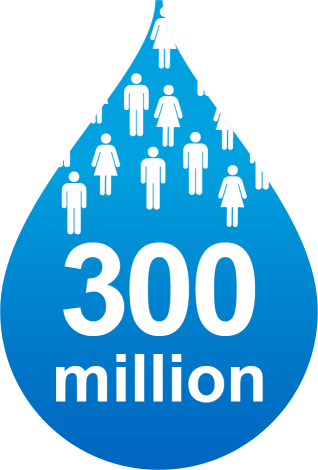 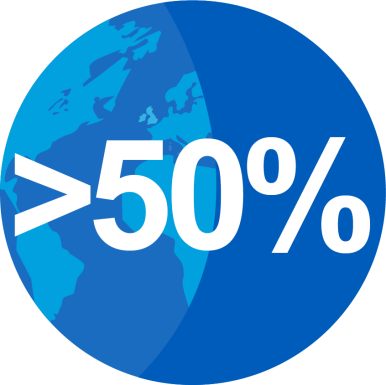 =
of total number of children immunised in the world
additional children immunised
16
#vaccineswork
4a
GAVI’S MEASLES AND RUBELLA SUPPORT:CURRENT SITUATION
17
#vaccineswork
MCV1 COVERAGE HAS STAGNATED AND ELIMINATION GOALS OFF TRACK
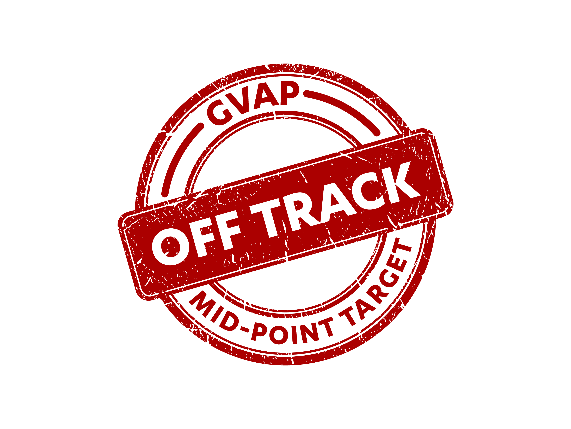 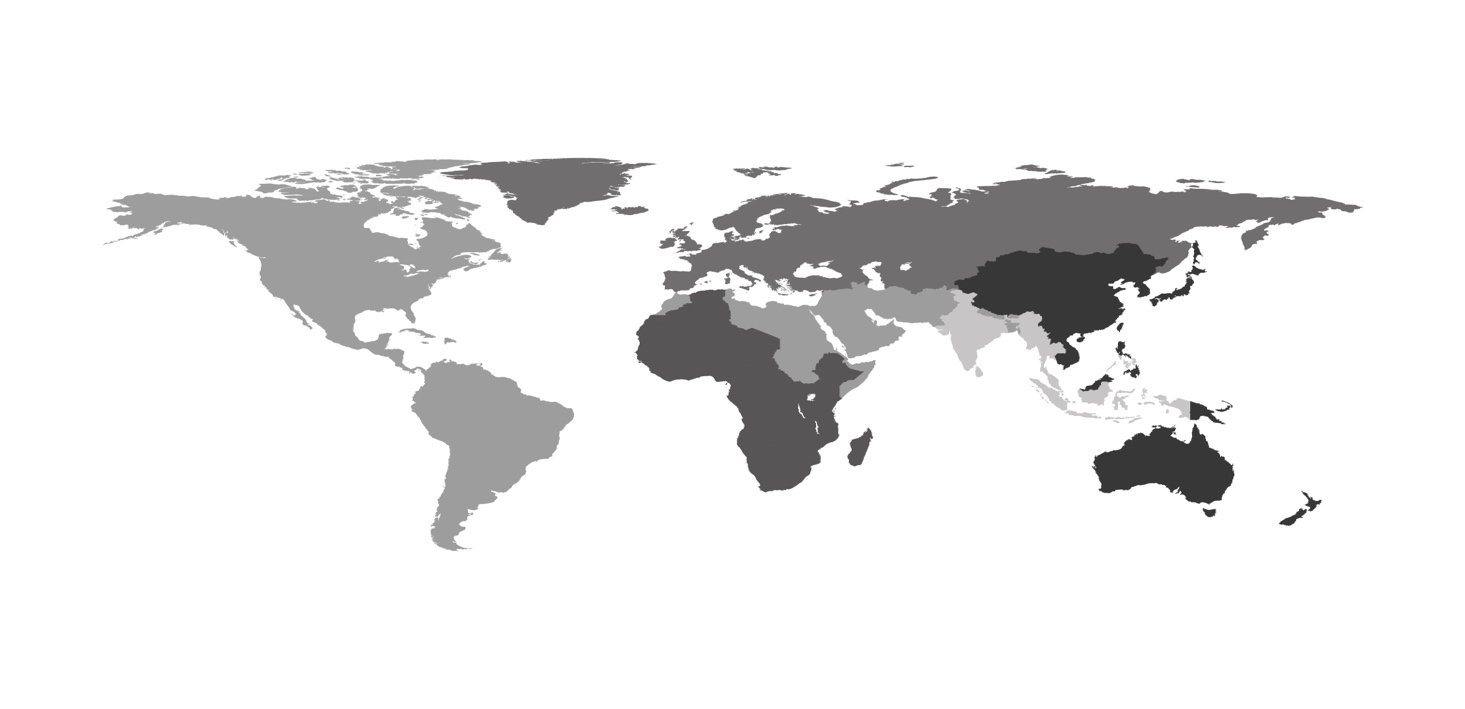 2015
2015
2000
2010
2015
2012
2020
2020
MCV1 coverage 
78%
Source: WHO
85%
72%
59%
56%
MCV2 coverage 
37%
46%
22%
15%
2%
Source: WHO/UNICEF coverage estimates 2014 revision. July 2015. Immunization Vaccines and Biologicals, (IVB), World Health Organization.
RCV data is per July 2014 estimates, except for the year 2014
194 WHO Member States. Date of Slide: 16 September 2015. 
Gavi 73 numbers are Gavi Secretariat calculated. May revise upwards after reconciliation of data
[Speaker Notes: Elimination requires: ≥95% and 2 MCV doses 
All 6 WHO regions have elimination goals – off track 

In Gavi 73 countries, the average MCV1 is 78% FOR THE PAST 5 YEARS!!

Three regions (SEAR, AFR and EMR) still have coverage of 80% or less and are a long way from 95% in every district that will be required to eliminate measles.]
GLOBAL TARGETS (HAVE THEY BEEN ACHIEVED?)
By 2015 - (World Health Assembly 2010 targets)
MCV1 coverage >90% at national level, 				    >80% in every district 
Reported measles incidence <5 cases per million
Measles mortality reduction >95% (vs 2000)
	   
 (Global Vaccine Action Plan)
Eliminate measles from 4 WHO regions
Eliminate  rubella from 2 WHO regions



By 2020 – (Global Measles and Rubella Strategic Plan 2012-2020)
Achieve measles and rubella elimination in at least 5 WHO regions
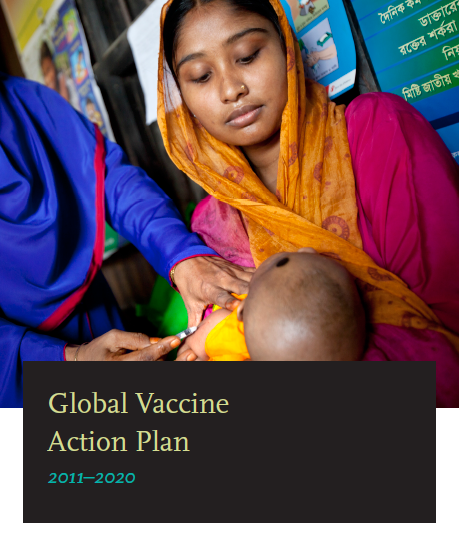 19
#vaccineswork
4b
GAVI’S MEASLES AND RUBELLA SUPPORT:HISTORICAL SUPPORT
20
#vaccineswork
HISTORICAL SUPPORT
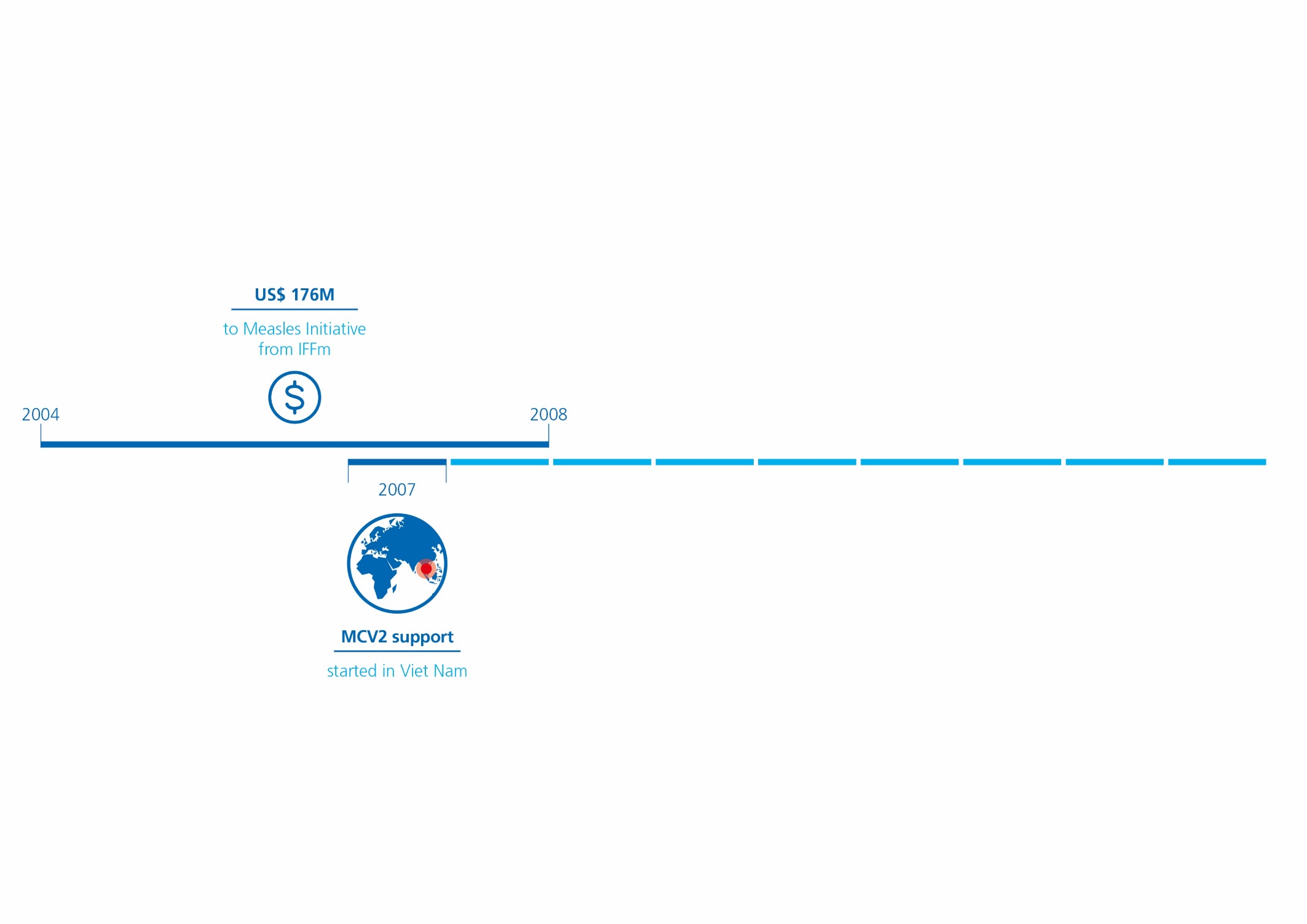 21
#vaccineswork
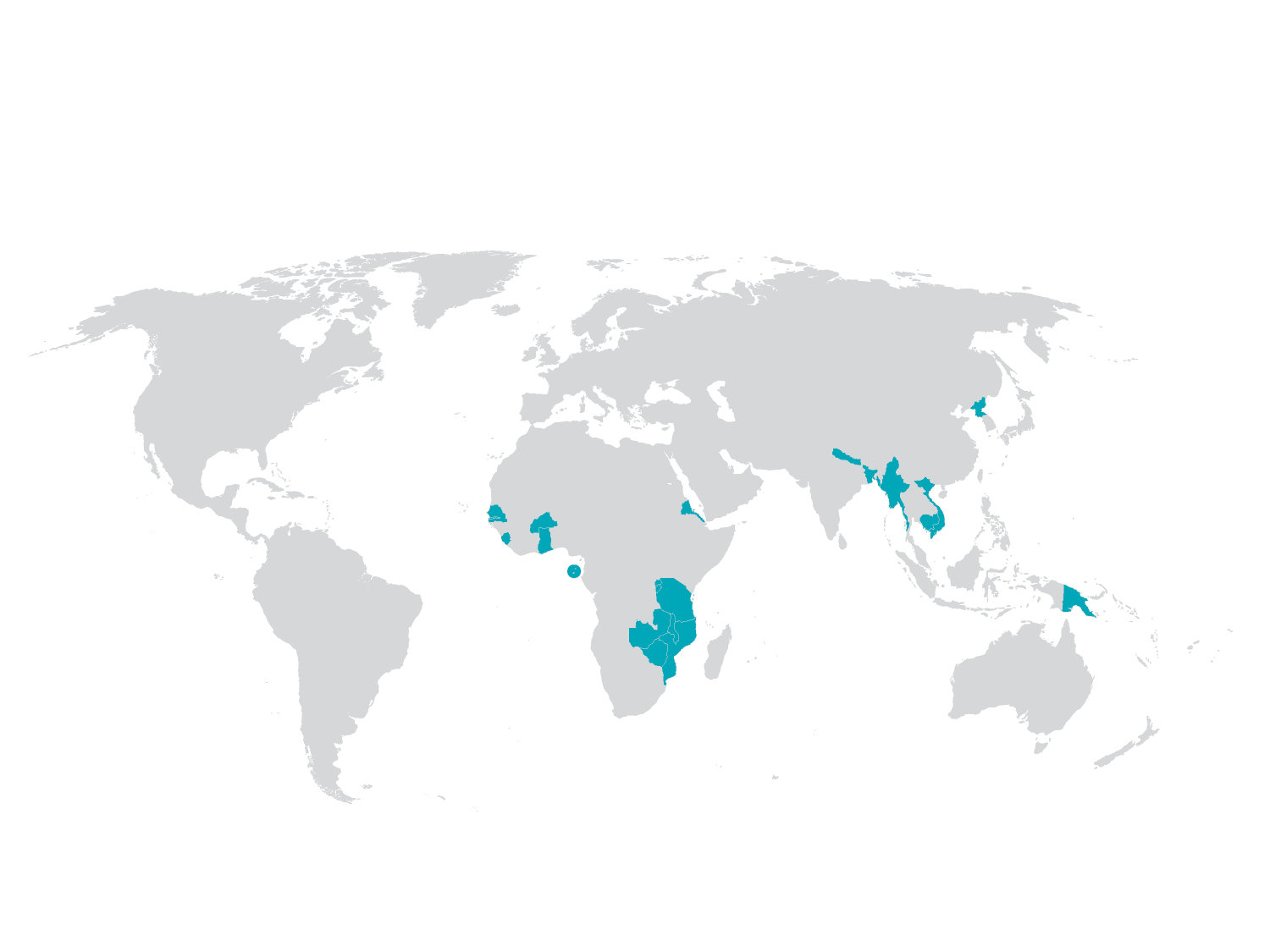 MEASLES SECOND DOSE
Vaccine support
21
countries introduced
Source: Gavi data as of 31 December 2015.
22
#vaccineswork
HISTORICAL SUPPORT
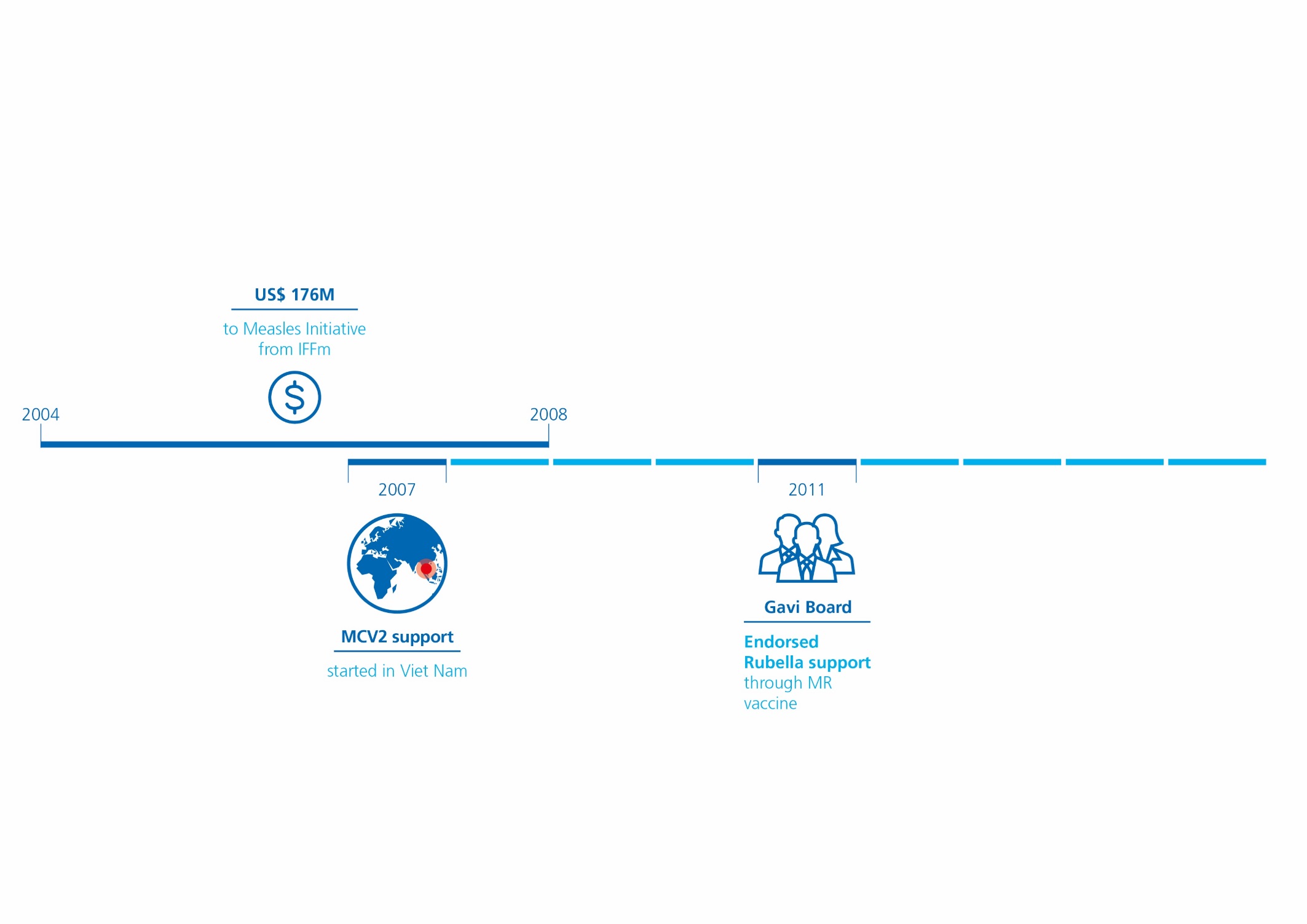 23
#vaccineswork
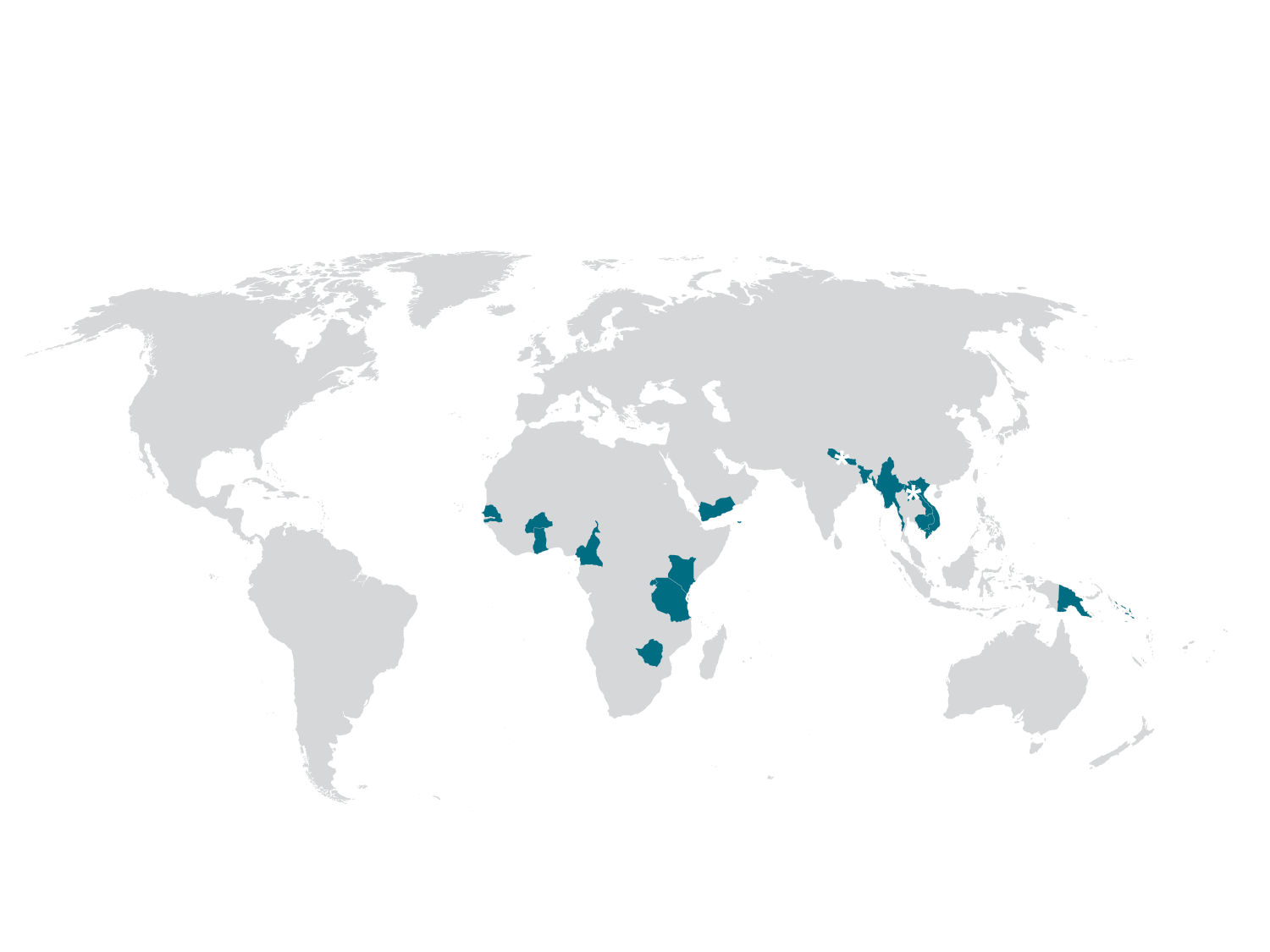 MEASLES-RUBELLA
Vaccine support
18
countries introduced with campaigns
*Approved for introduction grant to introduce rubella vaccine into the routine system.
Source: Gavi data as of 31 December 2015.
24
#vaccineswork
HISTORICAL SUPPORT
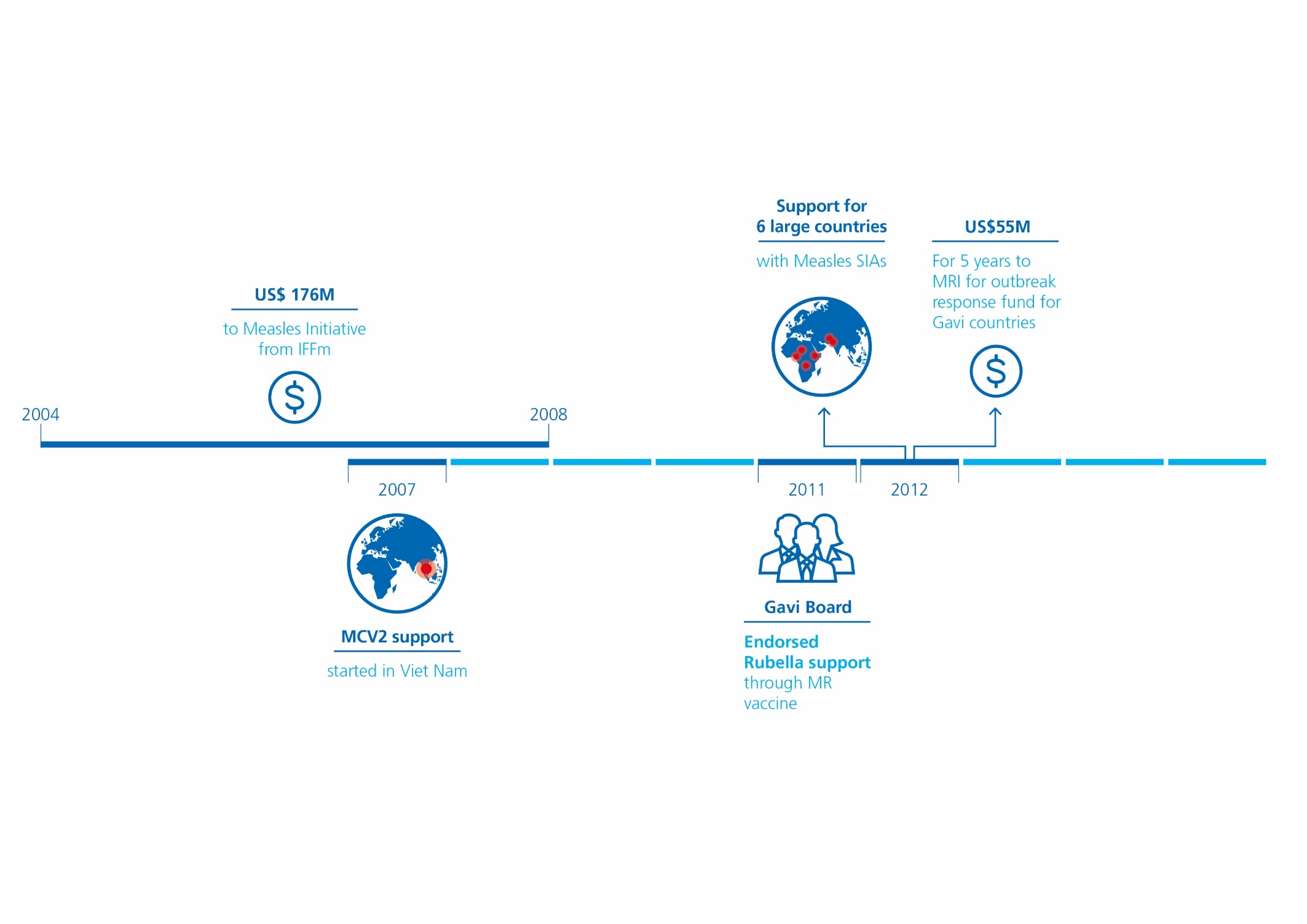 25
#vaccineswork
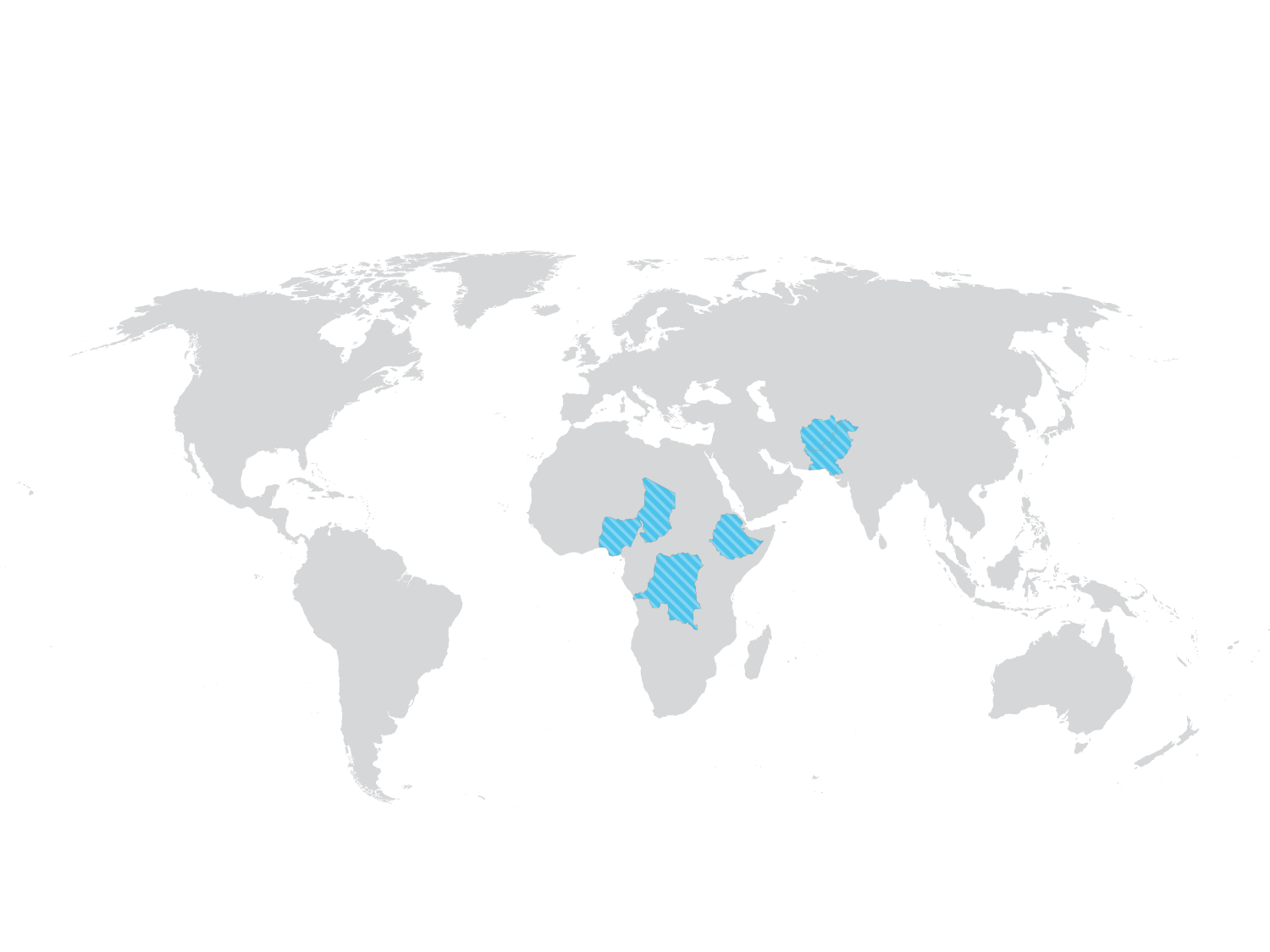 Measles
Campaign support (SIAs)
6
countries conducted campaigns
Source: Gavi data as of 31 December 2015.
26
#vaccineswork
HISTORICAL SUPPORT
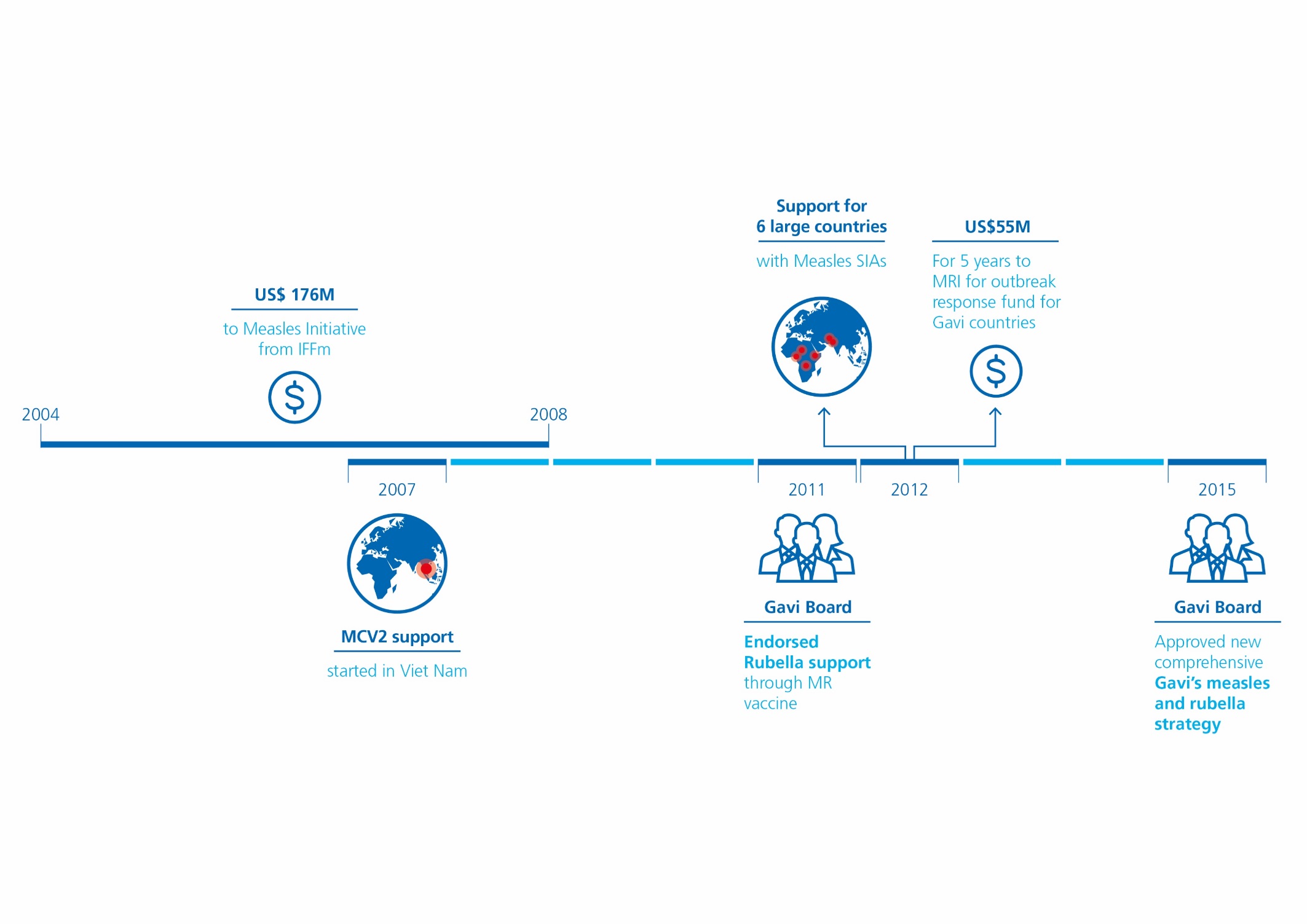 27
#vaccineswork
4cb
GAVI’S MEASLES AND RUBELLA SUPPORT:NEW STRATEGY
28
#vaccineswork
STRATEGY AIMED AT ENSURING BEST PRAGMATIC RETURN ON INVESTMENT
NEW
STRATEGY
Measles still common in many developing countries 
More than 95% of measles deaths occur in countries with low per capita incomes and weak health infrastructures
Principles
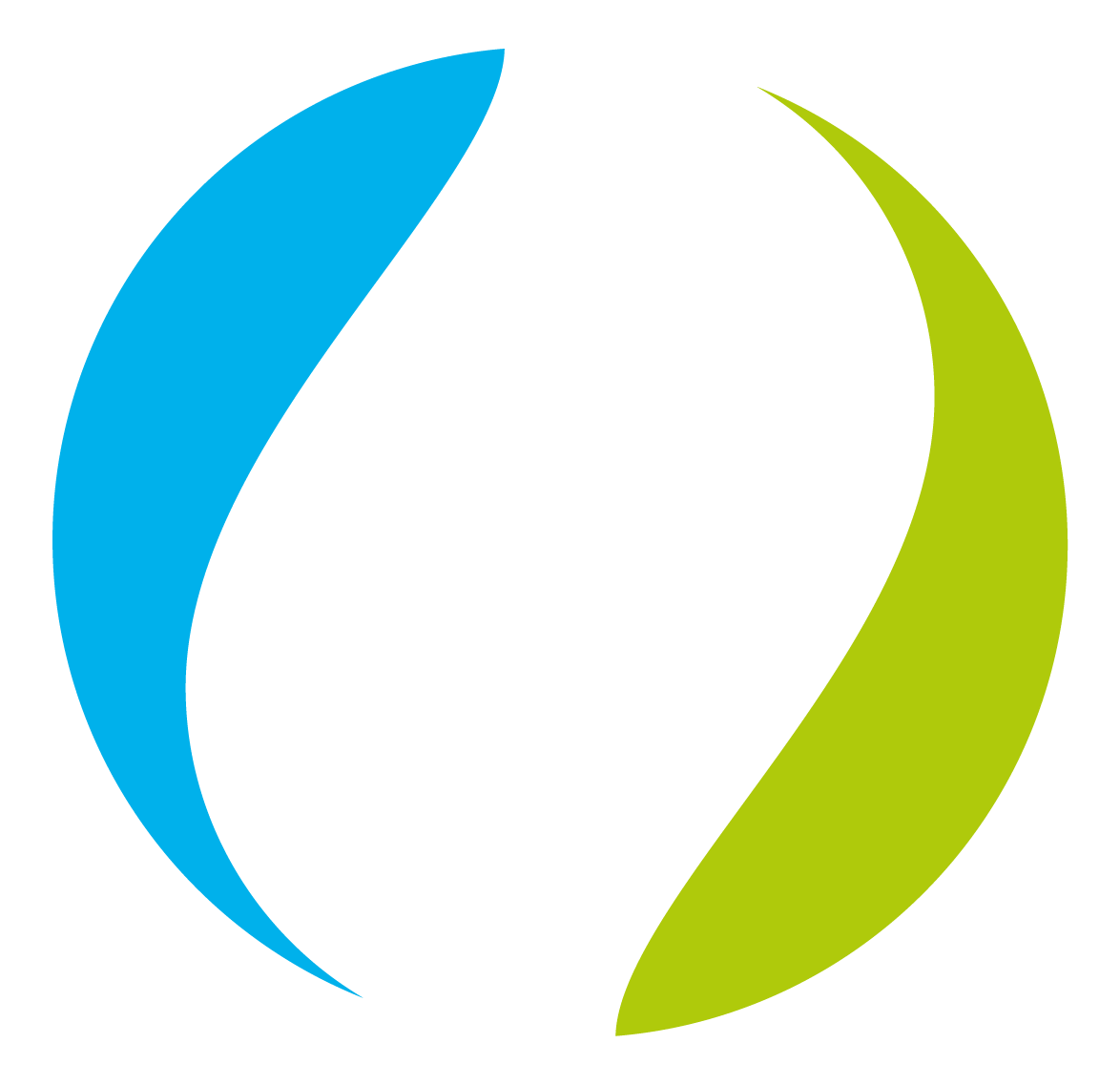 Measles control is on continuum towards elimination
Gavi support should be to contribute to countries along this continuum through improved disease control
Increased 
country ownership
Programmatic and
Financial sustainability
#vaccineswork
NEW
STRATEGY
A PARADIGM SHIFT IN MEASLES SUPPORT
Past support
New approved support
Wide age initial MR catch-up supplementary immunisation activities (SIA)
Measles follow up SIA for 6 countries
Routine measles 2nd dose for 5 years
Outbreak response fund
Continue wide age initial MR catch-up SIA
MCV follow up SIA to all Gavi eligible countries, countries bearing some cost
Routine measles 2nd dose and MR (1st & 2nd) with co-financing
Continue outbreak response fund
Countries fully finance cost of 1st dose of measles or equivalent
Mandatory comprehensive 5 years rolling plan
Annual review of measles plan based on robust data analysis and models
Co-financing of routine and campaign (follow up) vaccines
Countries have flexibility in activities, allowing to adapt plans to their evolving situation, within a fixed approved budget
30
NEW STRATEGY: TO TRIGGER MAJOR CHANGES IN THE APPROACH TO MEASLES
NEW
STRATEGY
Integrated long term planning  
5 year rolling plan, part of cMYP, with annual reviews

Promotes ownership and sustainability  
countries to fully finance measles first dose

Improved sustainable routine immunisation 
Coverage and equity,  2nd year of life platform, leveraging opportunities such as menA introductions, etc

Focus on high quality of SIAs  
appropriate incentives, monitoring

Data-driven, targeted SIAs  
sound subnational data, modeling

Leverages on Polio-legacy  
microplanning, surveillance
31
REMINDER:ALLIANCE INDICATORS- SHARED RESPONSIBILITY
Disease dashboard- to monitor but no specific targets
Number of countries reporting an annual incidence of less than 5 measles cases per million population 

Board approved Strategic Goal indicator
MCV1 coverage increase by 5% point by 2020 compared to 2015

Alliance KPI 1.2 
90% of countries where MCV2 reached 90% of reference coverage (MCV1) 36 months post-introduction as of 2015 (WUENIC)

Alliance KPI 1.3
90% of SIAs conducted achieve 95% coverage validated through post campaign coverage surveys
32
#vaccineswork
#vaccineswork
THANK YOU
Page: 33
#add your hashtag
Backup slides
Page: 34
JOINT APPRAISAL
In-country, multi-stakeholder review of progress and performance of Gavi’s support
To achieve common understanding of opportunities, challenges and critical needs related to Gavi’s priority of immunization coverage and equity
Measles/rubella indicators are now incorporated into JA
Annual review
Country team to put together a small brief/PowerPoint slide set and other relevant bulletins/documents summarising the measles/rubella situation 
Review: routine, SIA coverages, surveillance performance indicators and cases data to be reported on. 
Proposed plans and activities for year, and the resources needed/available and funding gaps.
Measles outbreak risk assessments to feed into the discussions
35
#vaccineswork
GAVI EXPENDITURES ON MEASLES AND RUBELLA
Excluding India and Indonesia in 2016 and 2017 of approximately US$150 million
36
#add your hashtag
[Speaker Notes: Expenditures 2004- 2015 = approx 650 million
Forecasted expenditures 2016-2020 = approx 812 million
Excluding India= approx 110 million
Excludxing Indonesia =approx 40 million]